MKS Tempo Kęty
Podsumowanie Sezonu 2015
Kęty 20.11.2015
Sezon 2015 w liczbach
40 zawodników objętych szkoleniem
28 zawodników wystartowało w barwach klubu
23 starty w różnych imprezach sportowych
5 startów w Mistrzostwach Polski 
12 medali Mistrzostw Województwa Małopolskiego
9 klas sportowych PZLA
Klasy Sportowe
Klub w roku 2015 uzyskał łącznie 9 norm klasyfikacyjnych PZLA (klasy sportowe)
1 osoba 	– 	I klasa sportowa
2 osoby	– 	III klasa sportowa
1 osoba 	–   	IV klasa sportowa
5 osób	–	V klasa sportowa
Klasy Sportowe
klasa sportowa:
Gabriela Zawadzka – trójskok – 12.47m
Klasy Sportowe
III. klasa sportowa:
Maciej Cisiński – 100m– 11,73s
Klaudia Blacha – kula 3kg – 11,00m
Klasy Sportowe
IV. klasa sportowa:
Łukasz Olma – 300m – 40,47s
Klasy Sportowe
V. klasa sportowa:
Sandra Flasz – 100m – 14,26s
Dorota Doroszko – skok w dal – 4,62m
Katarzyna Kos – skok w dal – 4,69m
Julia Kowalska – skok w dal – 4,54m
Monika Młocek – pchnięcie kulą 3kg – 8,76m
Mistrzostwa Polski
Mistrzostwa Polski Seniorów – Kraków
Młodzieżowe Mistrzostwa Polski – Białystok
Mistrzostwa Polski Juniorów – Biała Podlaska
Mistrzostwa Polski Juniorów Młodszych - Łódź
Halowe Mistrzostwa Polski Juniorów – Spała
Mistrzostwa Polski Seniorów
Kraków, 19-21.07.2015r
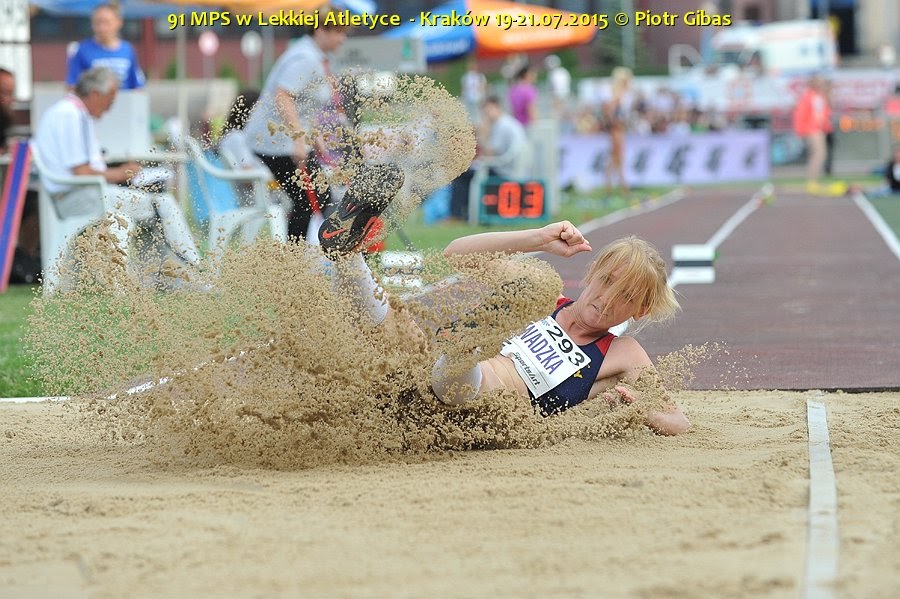 Młodzieżowe Mistrzostwa Polski
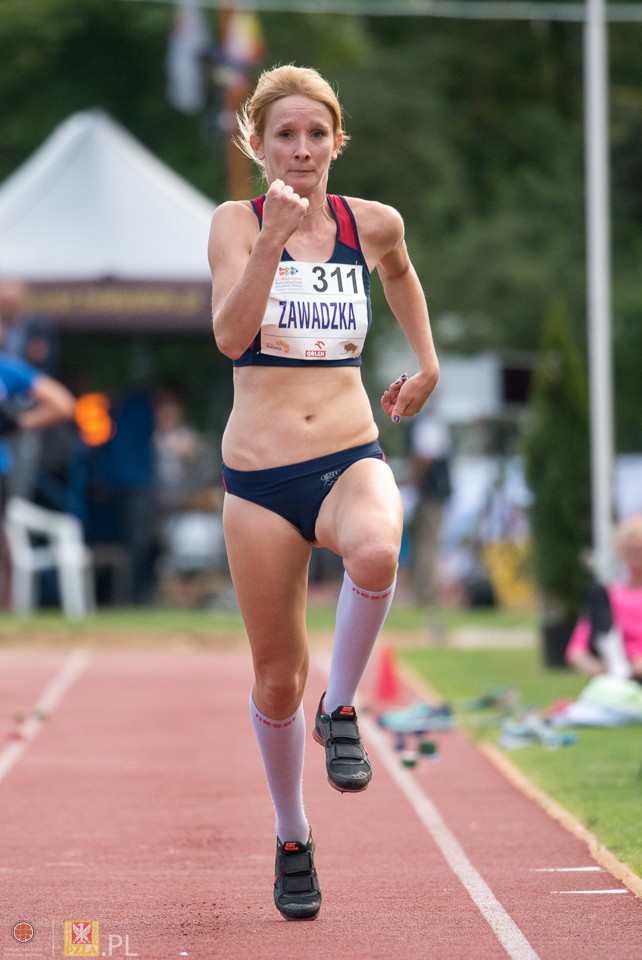 Białystok
5-6.09.2015r
Gabriela Zawadzka
XII miejsce
skok w dal 
5,49m
Młodzieżowe Mistrzostwa Polski
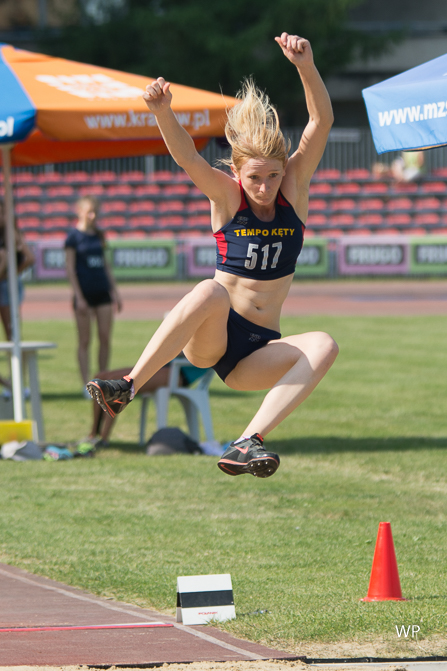 Białystok
5-6.09.2015r
Gabriela Zawadzka
V miejsce
trójskok 
14,29m
Mistrzostwa Polski Juniorów
Biała Podlaska
28-30.06.2015r
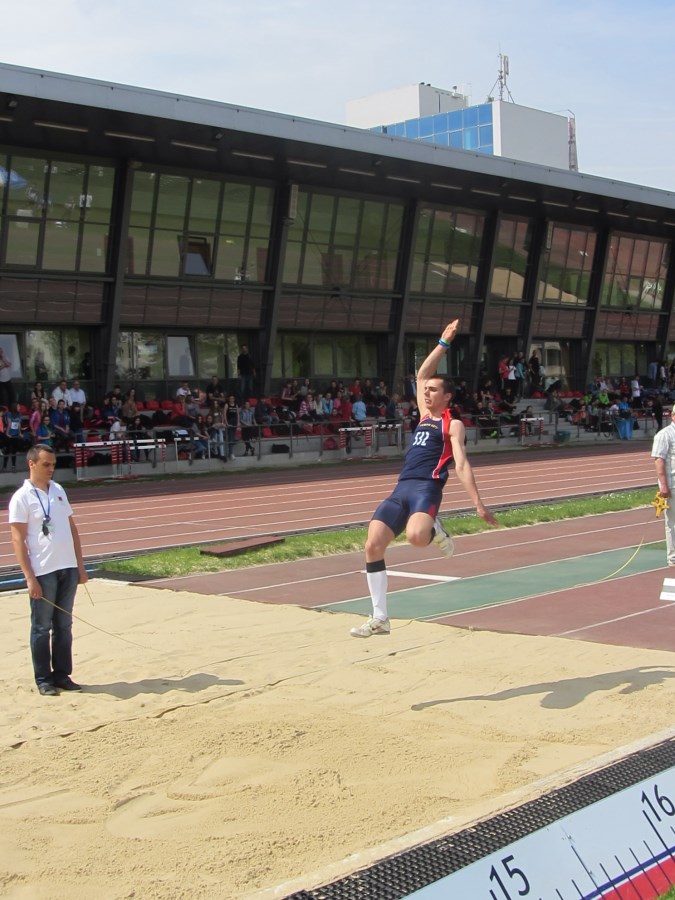 Maciej Cisiński
eliminacje
skok w dal 
6,25m
Mistrzostwa Polski Juniorów
Biała Podlaska
28-30.06.2015r
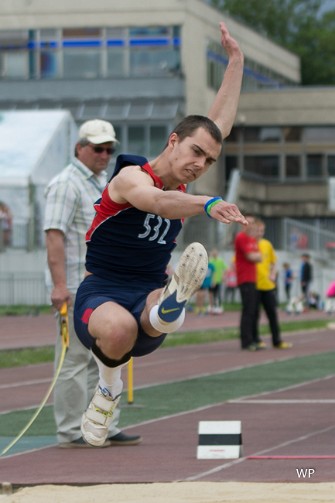 Maciej Cisiński
X miejsce
trójskok 
13,59m
Mistrzostwa Polski Juniorów Młodszych
Łódź, 
5-7.08.2015
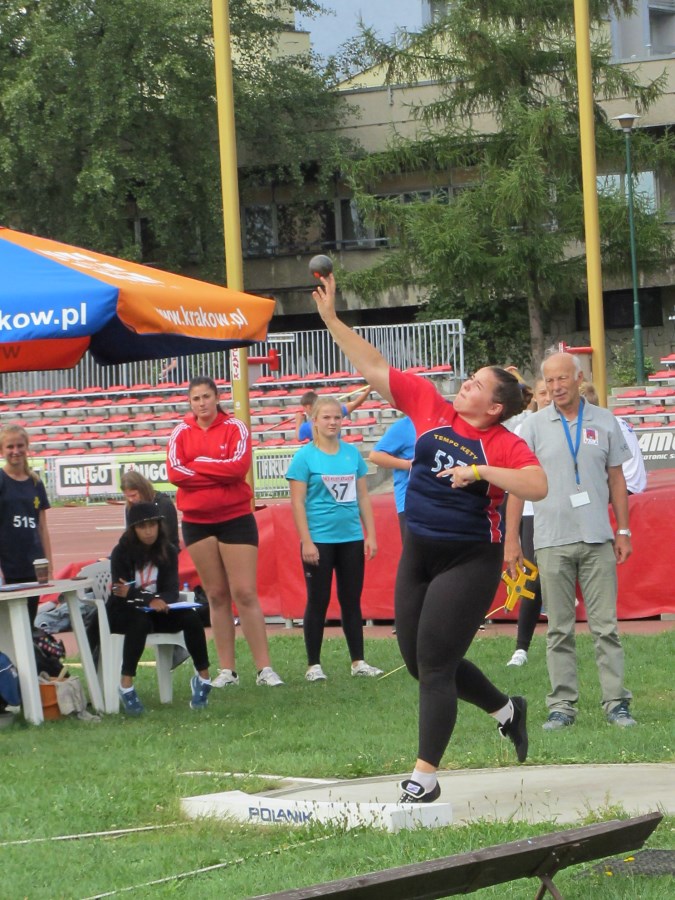 Klaudia Blacha
eliminacje 
pchnięcie kulą
11,04m
Mistrzostwa Polski Juniorów Młodszych
Łódź, 
5-7.08.2015
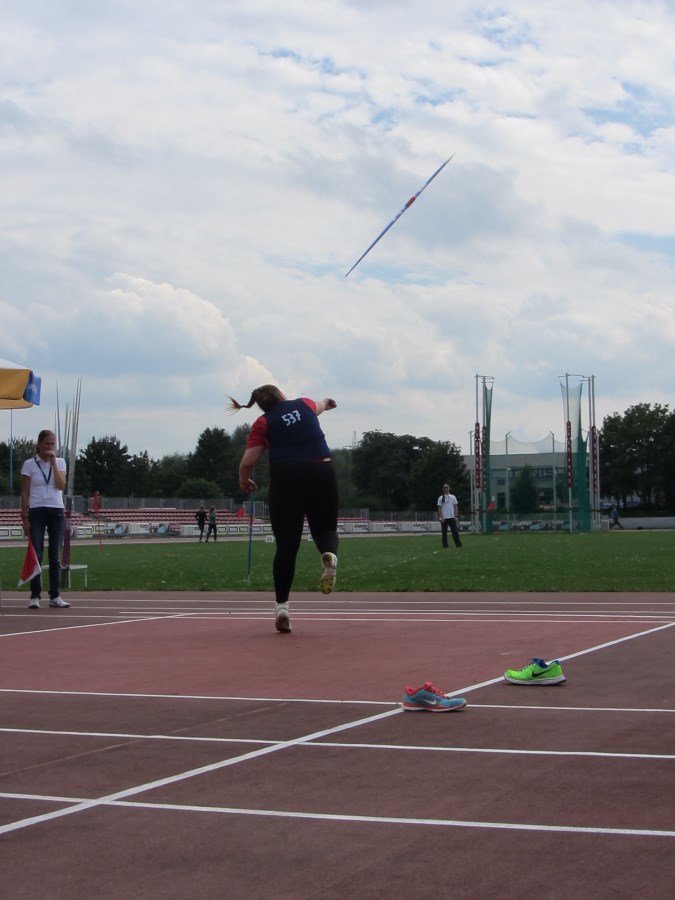 Klaudia Blacha
XVI miejsce
rzut oszczepem
35,44m
Halowe Mistrzostwa Polski Juniorów
Toruń, 
13-15.02.2015r
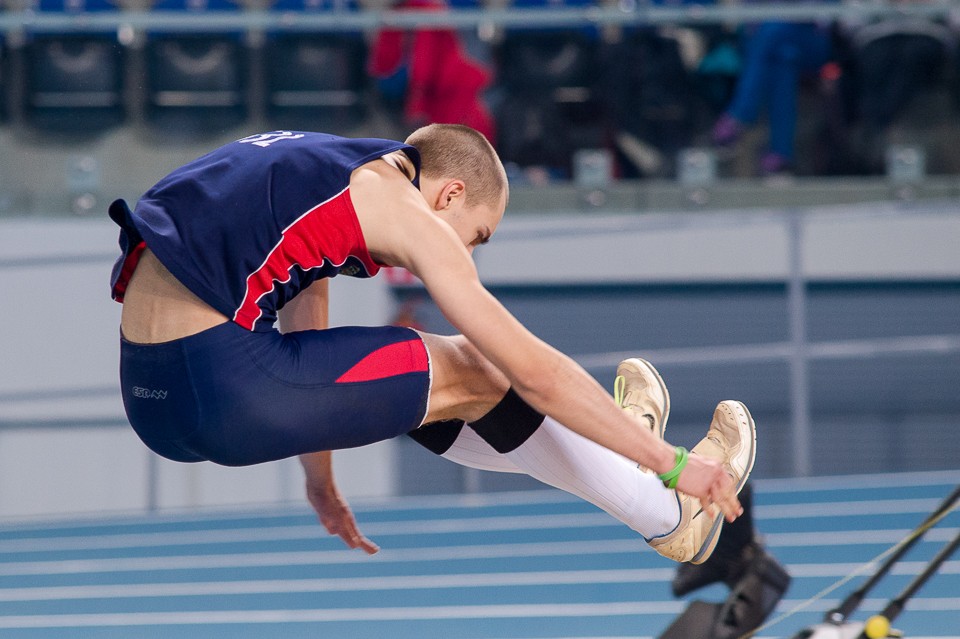 Maciej Cisiński
V miejsce
trójskok
13,98m
Halowe Mistrzostwa Polski Juniorów
Toruń, 
13-15.02.2015r
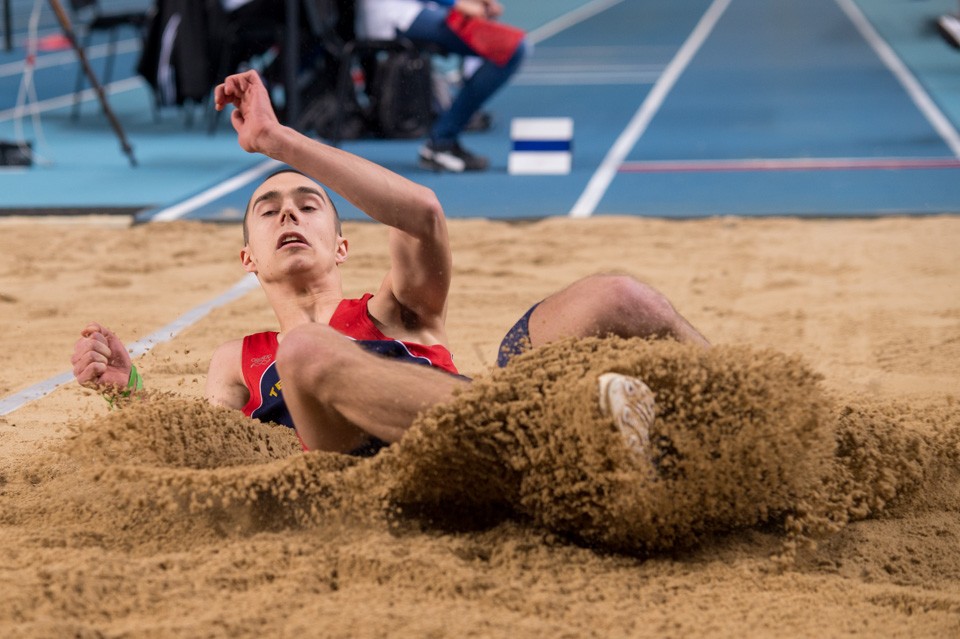 Maciej Cisiński
VII miejscer
Skok w dal
6,61m wynik
Międzywojewódzkie Mistrzostwa Młodzików
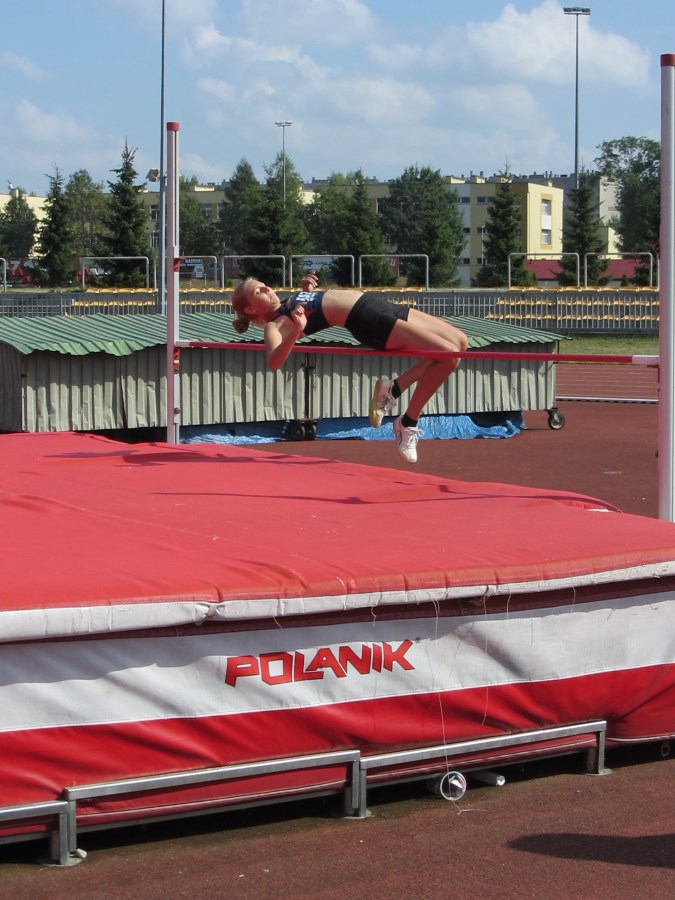 Rzeszów,
13.09.2015r
Dorota Doroszko
VII miejscer
Skok wzwyż
135cm
Międzywojewódzkie Mistrzostwa Młodzików
Rzeszów,
13.09.2015r
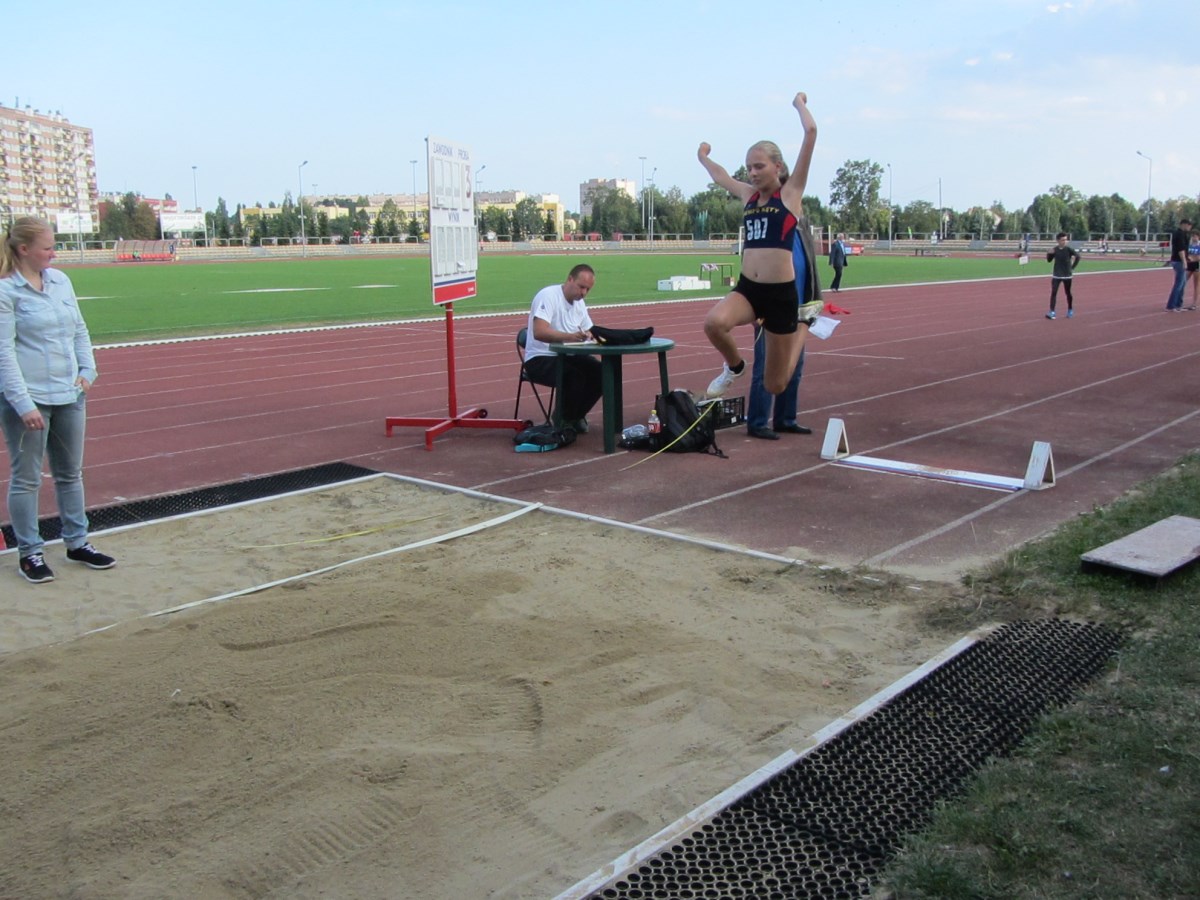 Dorota Doroszko
V miejsce
Skok w dal
4,62m
Międzywojewódzkie Mistrzostwa Młodzików
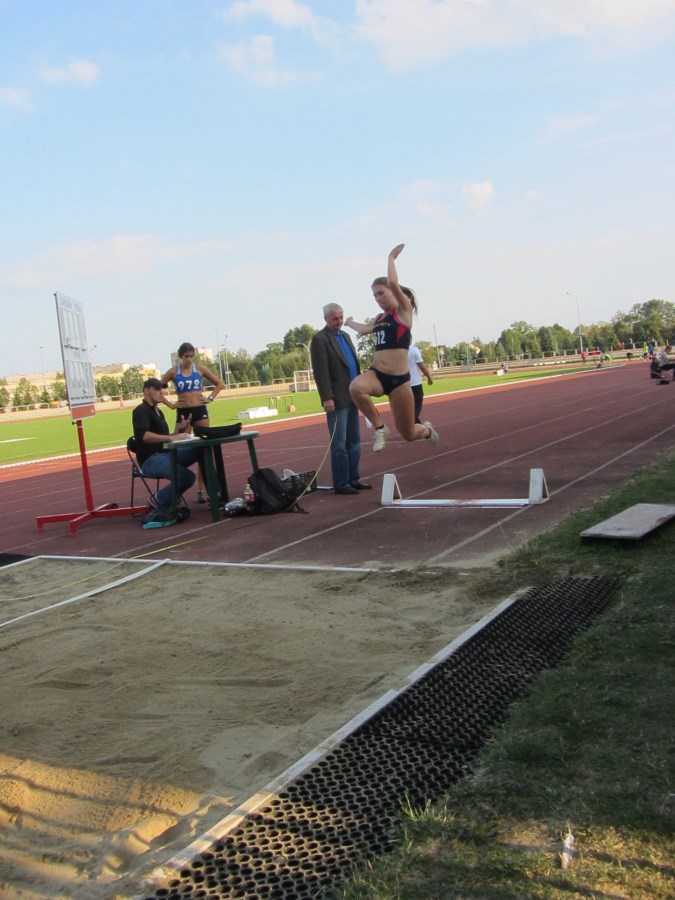 Rzeszów,
13.09.2015r
Kasia Kos
VI miejscer
Skok w dal
4,65m
Międzywojewódzkie Mistrzostwa Młodzików
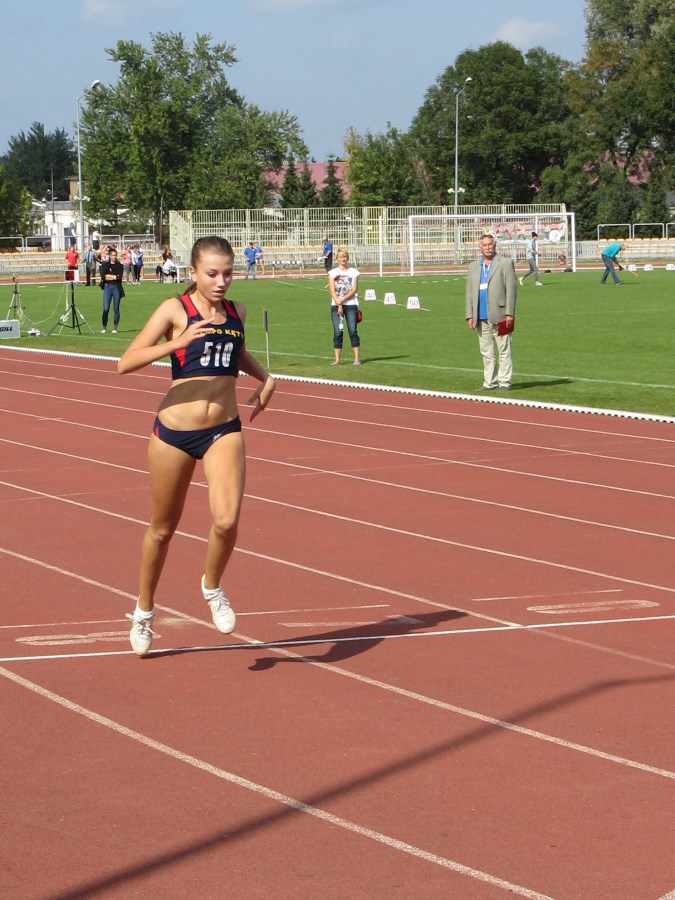 Rzeszów,
13.09.2015r
Sandra Flasz
VII miejsce
Skok w dal
4,52m
Mistrzostwa Małopolski
Mistrzostwa Małopolski Juniorów i Juniorów Młodszych – Kraków 
Mistrzostwa Małopolski Młodzików i Dzieci Starszych – Kraków 
Halowe Mistrzostwa Małopolski Juniorów i Juniorów Młodszych – Brzeszcze
Mistrzostwa Małopolski Juniorów i Juniorów Mł.
Kraków,
31.05.2015r
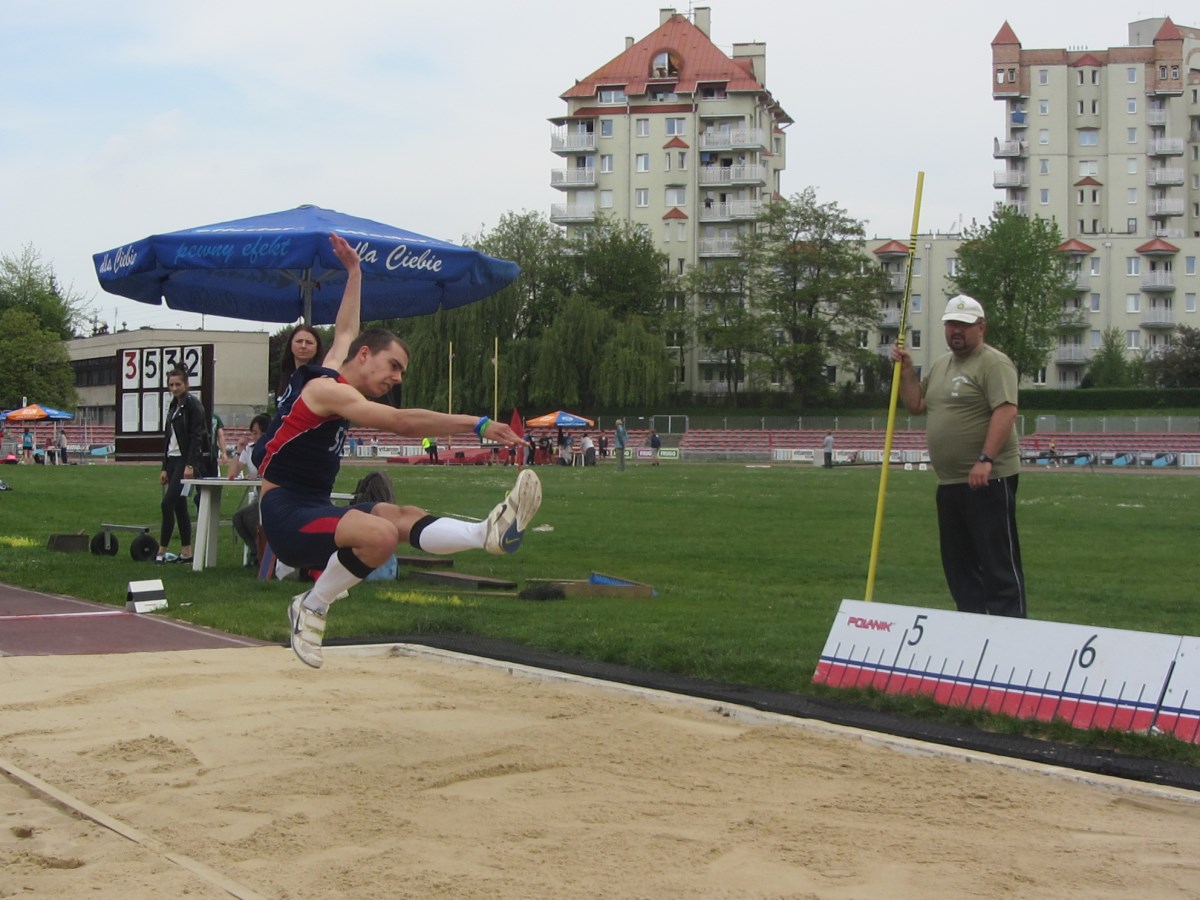 Maciej Cisiński
złoty medla
trójskok
13,85m
Mistrzostwa Małopolski Juniorów i Juniorów Mł.
Kraków,
31.05.2015r
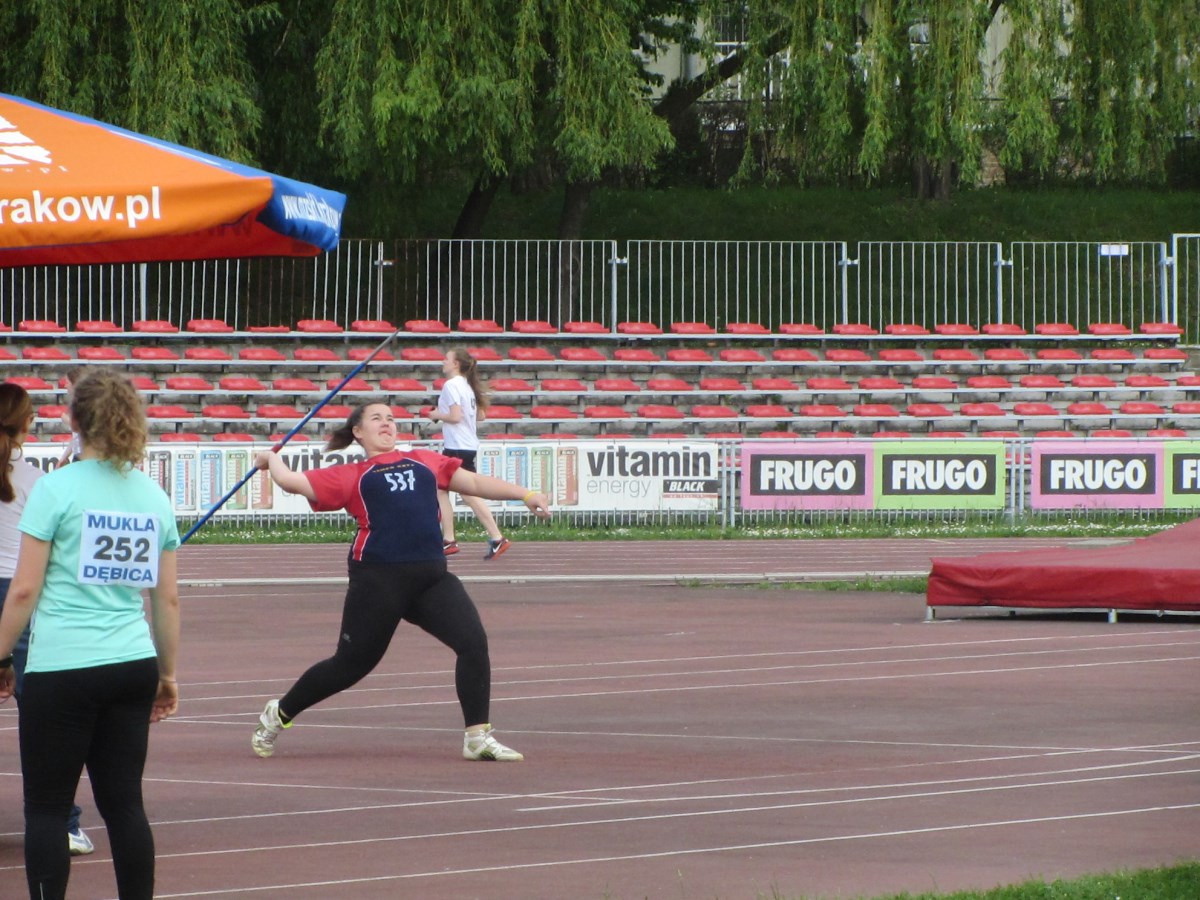 Klaudia Blacha
złoty medal
rzut oszczep 
37,89m
Mistrzostwa Małopolski Juniorów i Juniorów Mł.
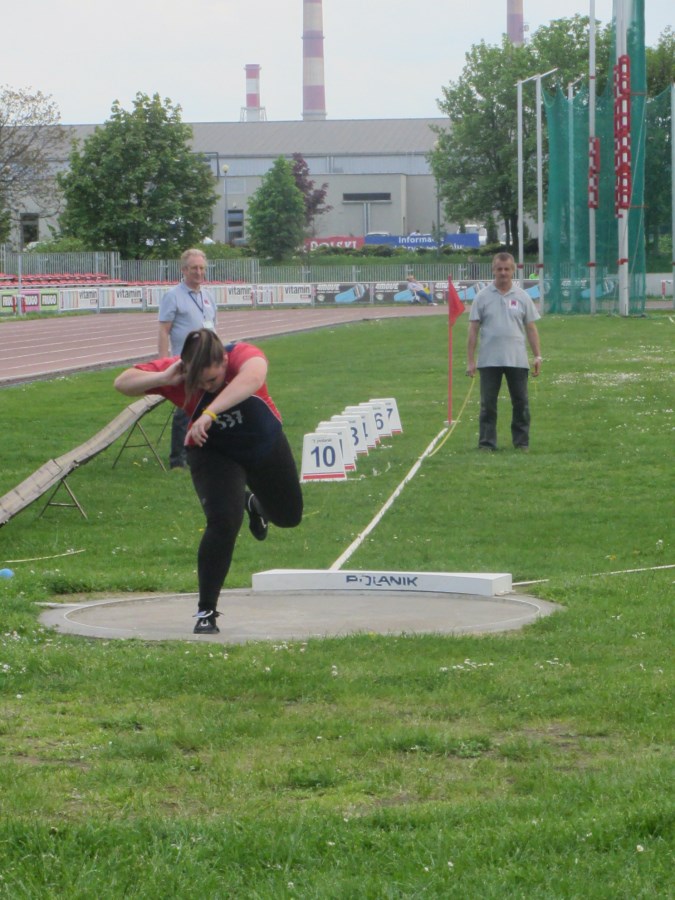 Kraków,
31.05.2015r
Klaudia Blacha
złoty medal
kula 3kg
11,68m
Mistrzostwa Małopolski Juniorów i Juniorów Mł.
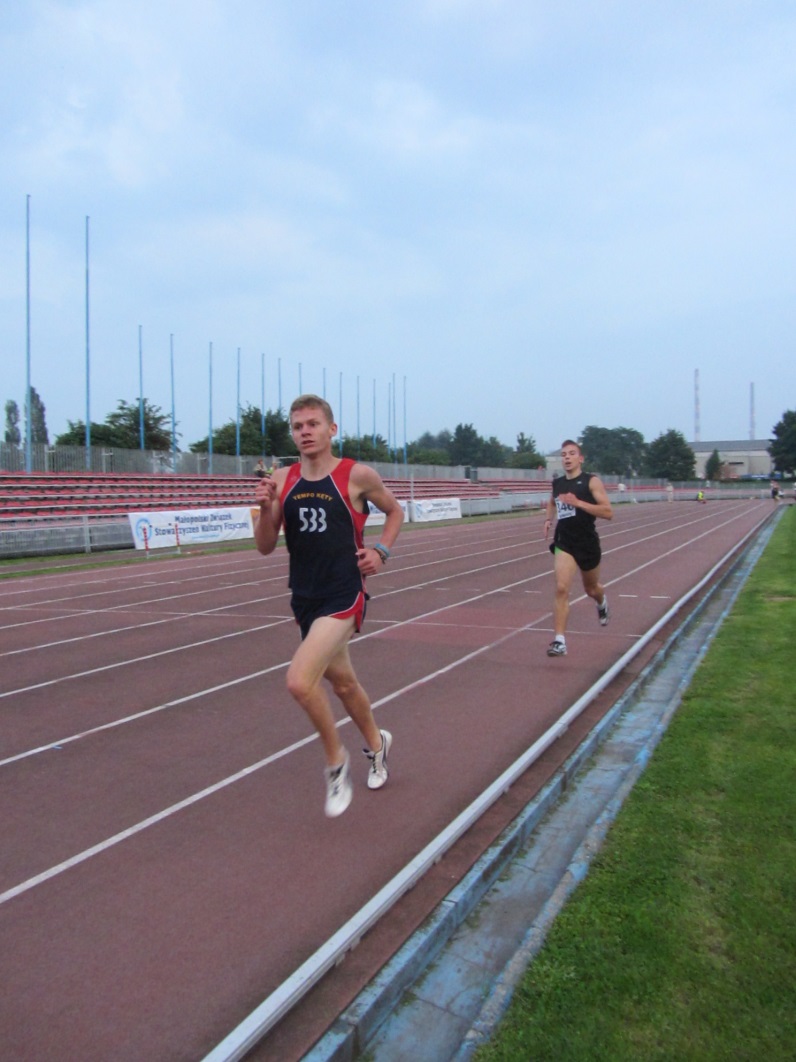 Kraków,
31.05.2015r
Dariusz Korczyk
Złoty medal
800m
2,18,54s
Mistrzostwa Małopolski Młodzików
Kraków,
19.09.2015r
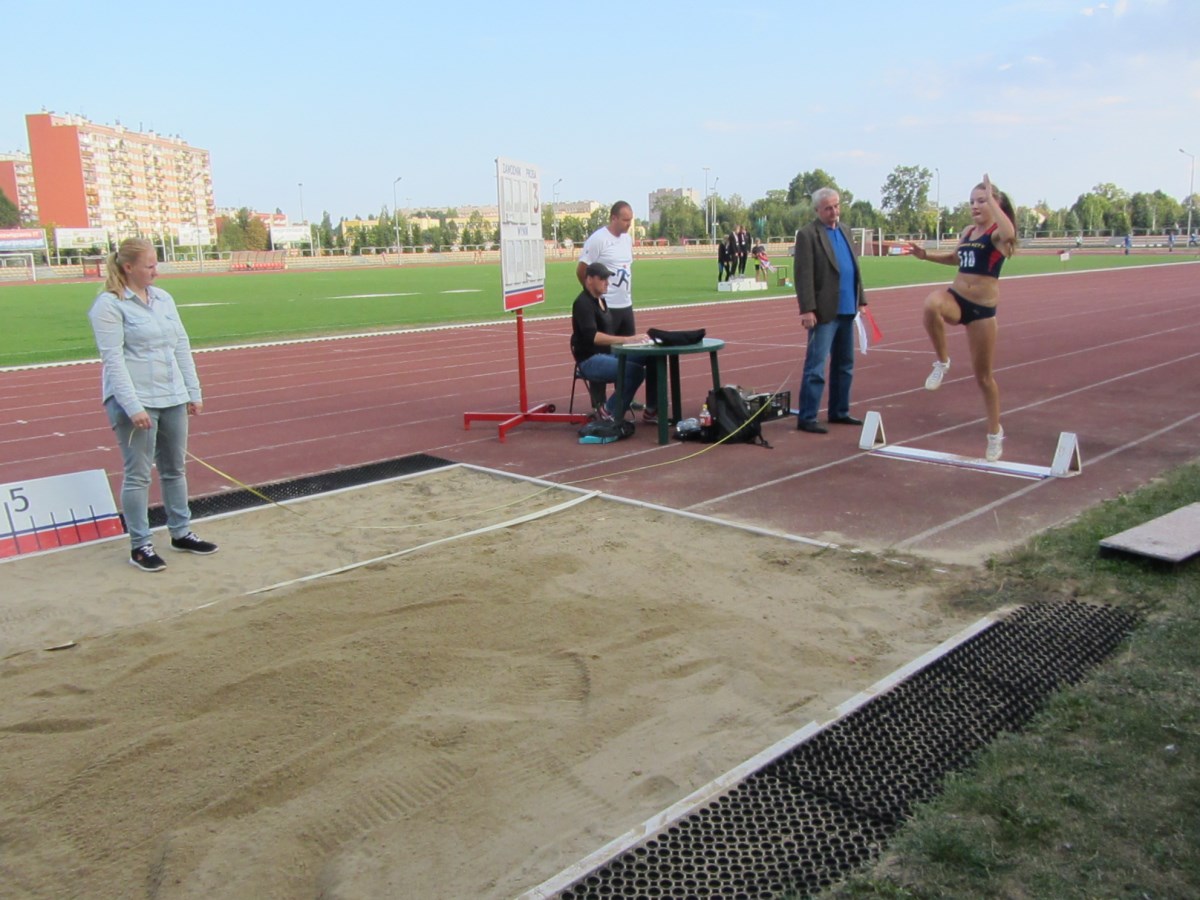 Sandra Flasz
brązowy medal
skok w dal
4,71m
Mistrzostwa Małopolski Dzieci Młodszych
Kraków,
19.09.2015r
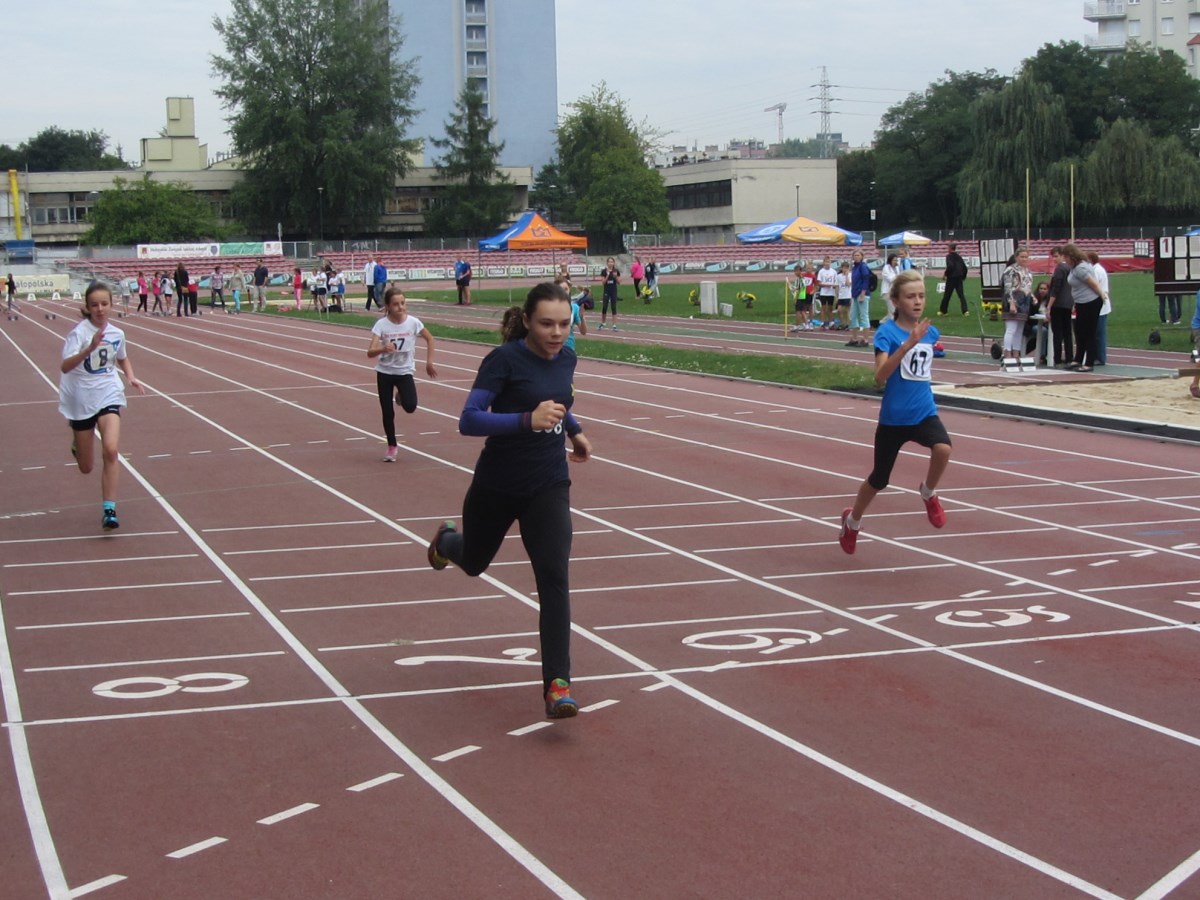 Karolina Waluś
Złoty medal
60m
9,35m
Mistrzostwa Małopolski Dzieci Młodszych
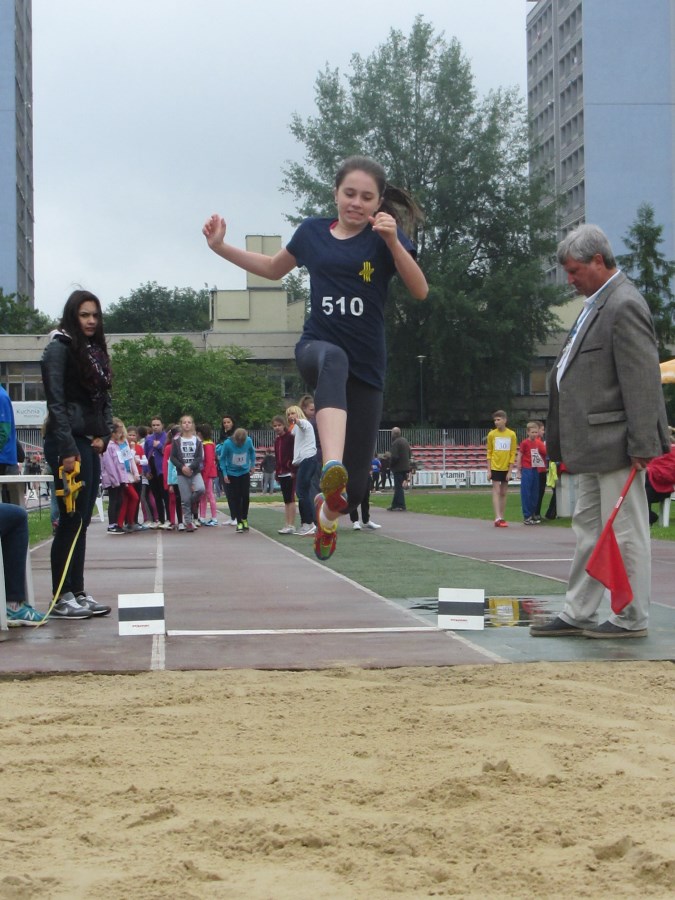 Kraków,
19.09.2015r
Zuzanna Tuchowska
Złoty medal
Skok w dal
3,79m
Halowe Mistrzostwa Małopolski Juniorów
Kraków,
18.01.2015r
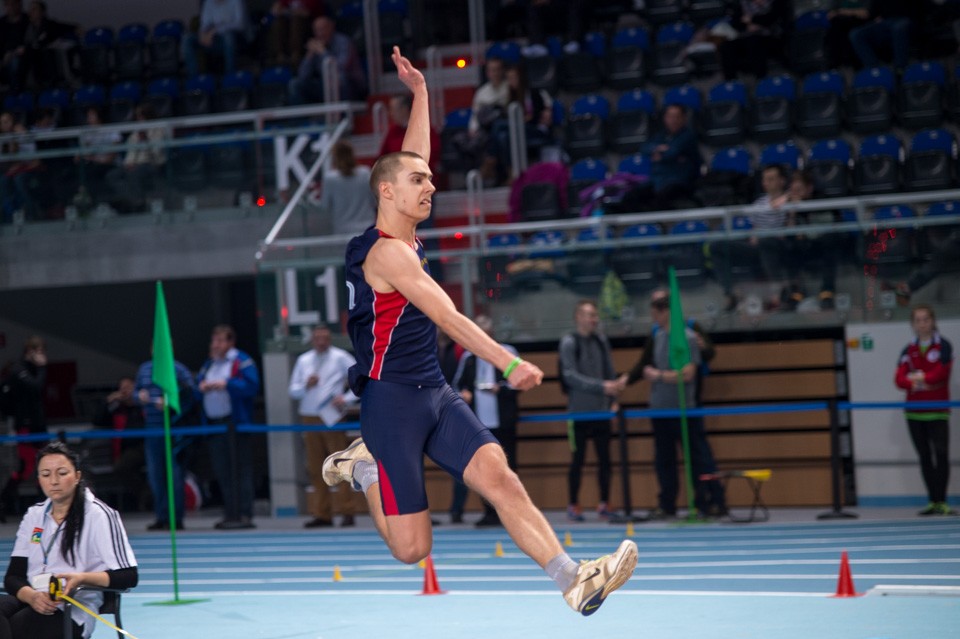 Maciej Cisiński
złoty medal
trójskok
13.05m
Halowe Mistrzostwa Małopolski Juniorów
Kraków,
18.01.2015r
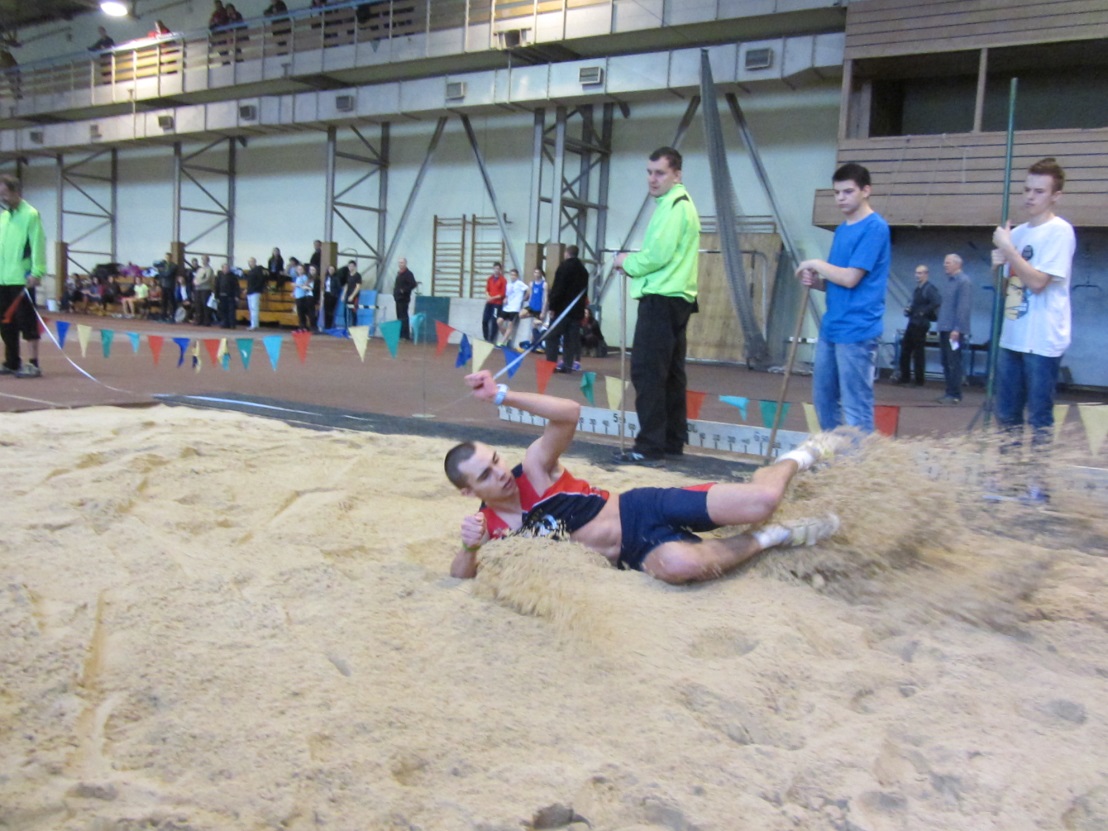 Maciej Cisiński
Srebrny medal
Skok w dal
6,30m
Halowe Mistrzostwa Małopolski Juniorów
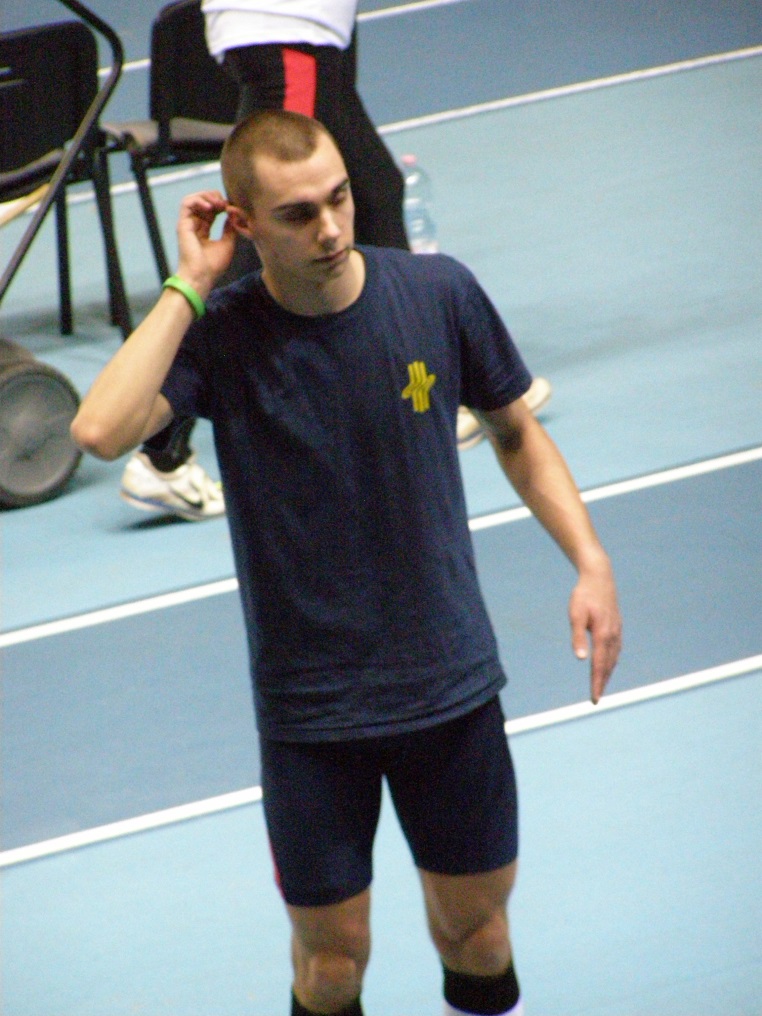 Kraków,
18.01.2015r
Maciej Cisiński
Brązowy medal
Bieg na 60m
7,44s
Halowe Mistrzostwa Małopolski Juniorów
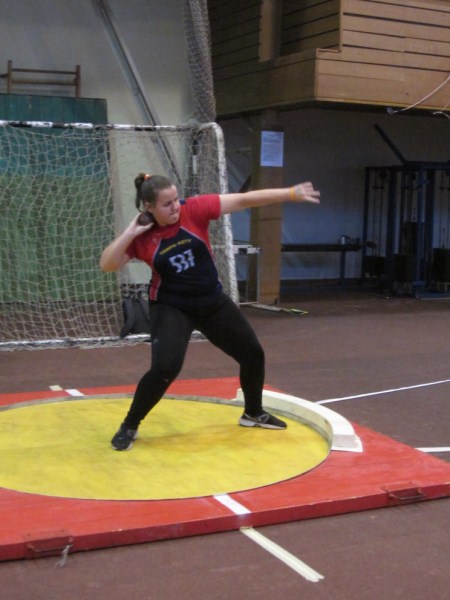 Kraków,
18.01.2015r
Klaudia Blacha
Srebrny medal
Pchnięcie kulą
10,71m
Halowe Mistrzostwa Małopolski Juniorów
Kraków,
18.01.2015r
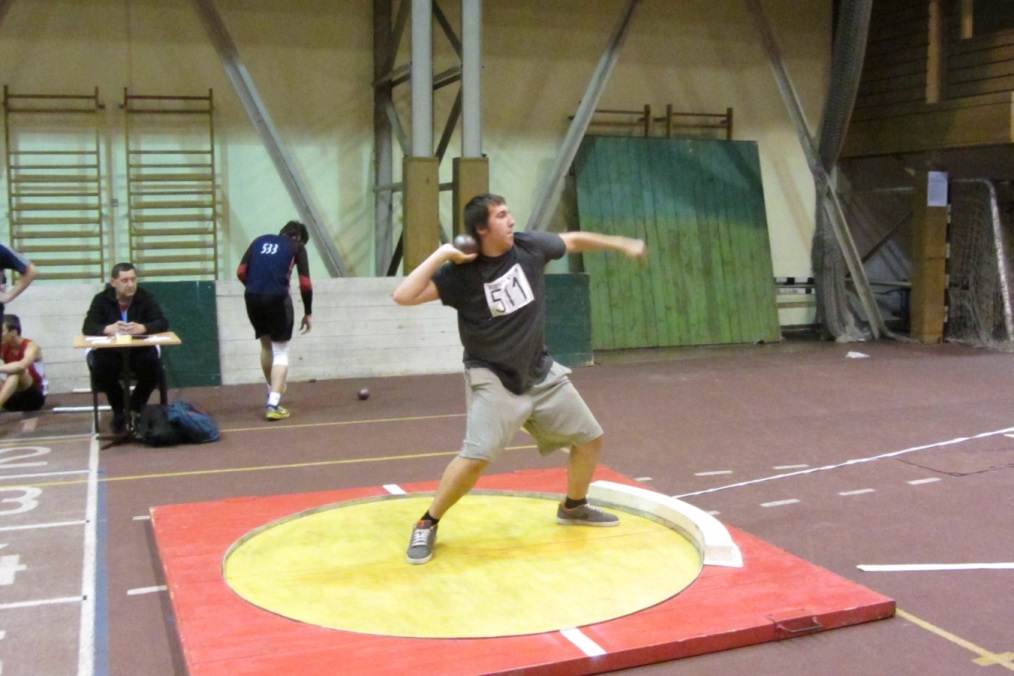 Marcin Hałat
Srebrny medal
Pchnięcie kulą
11,99m
Zawody klasy I
VII Memoriał Gwiazd LA – Kraków
I Liga Lekkoatletyczna – Sosnowiec
Mecz Juniorów i Jun. Młodszych -  Kraków
Memoriał Gwiazd Małopolskiej Lekkoatletyki
Kraków,
13.06.2015r
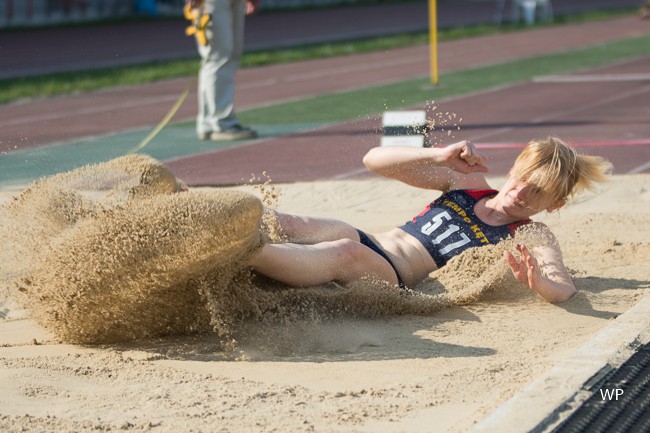 Gabriela Zawadzka
IV miejsce
Skok w dal
5,72m RŻ
Memoriał Gwiazd Małopolskiej Lekkoatletyki
Kraków,
13.06.2015r
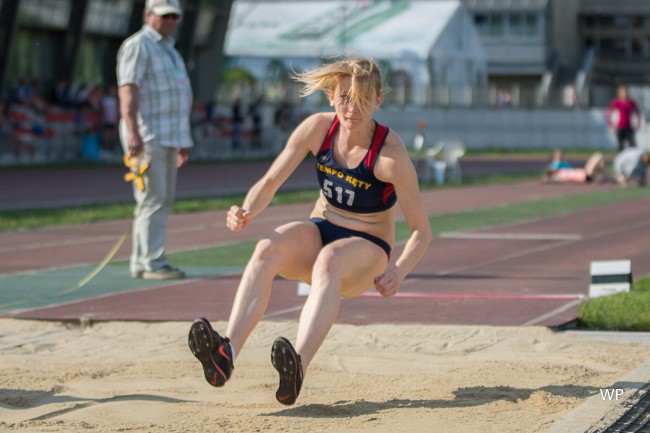 Gabriela Zawadzka
V miejsce
trójskok
12,25m
Memoriał Gwiazd Małopolskiej Lekkoatletyki
Kraków,
13.06.2015r
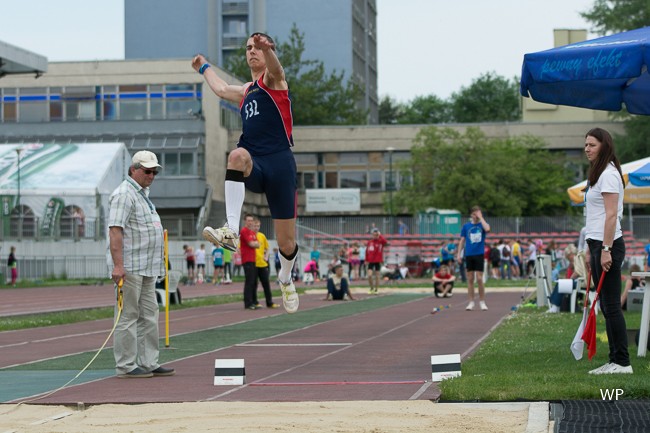 Maciej Cisiński
IV miejsce
Skok w dal
Memoriał Gwiazd Małopolskiej Lekkoatletyki
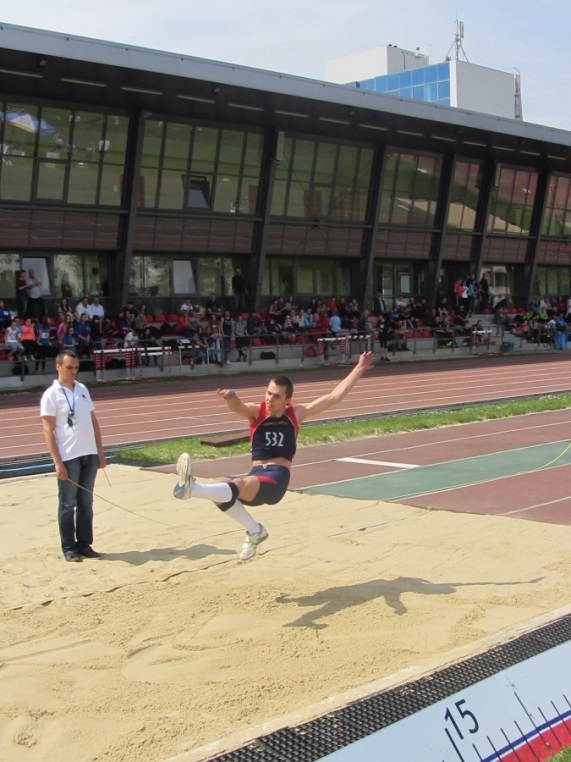 Kraków,
13.06.2015r
Maciej Cisiński
VII miejsce
trójskok
I Liga Lekkoatletyczna
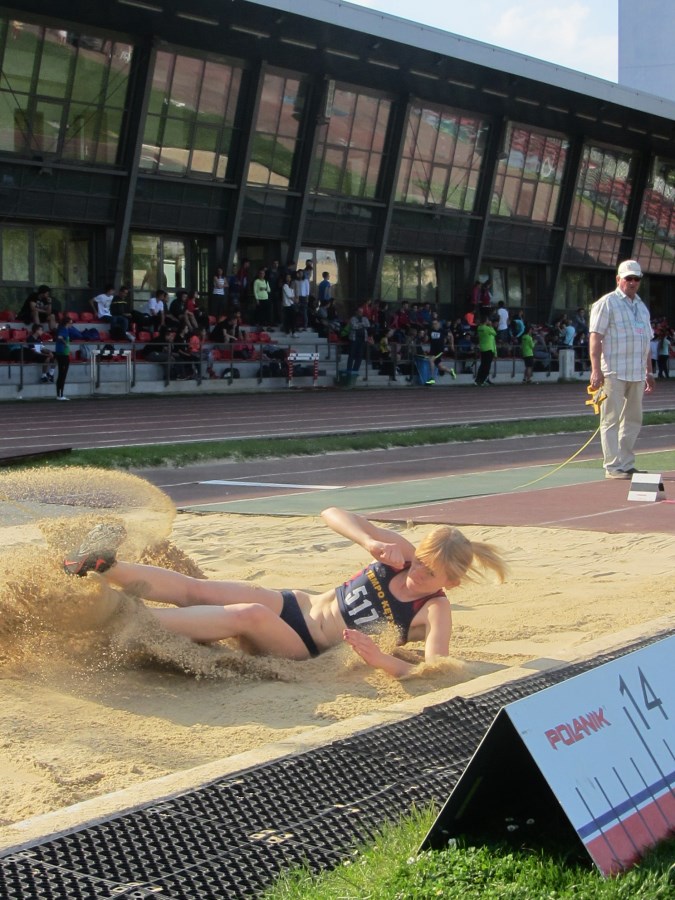 Sosnowiec,
30,05.2015r
Gabriela Zawadzka
I miejsce
trójskok
11,93m
I Liga Lekkoatletyczna
Sosnowiec,
30,05.2015r
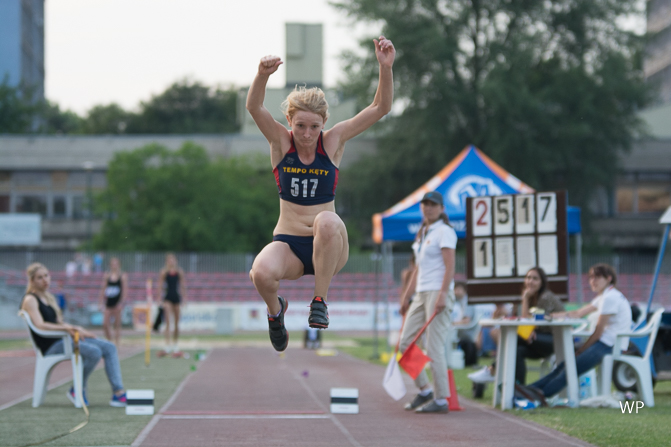 Gabriela Zawadzka
III miejsce
Skok w dal
5,54m
Mecz Juniorów Młodszych
Kraków,
9.05.2015r
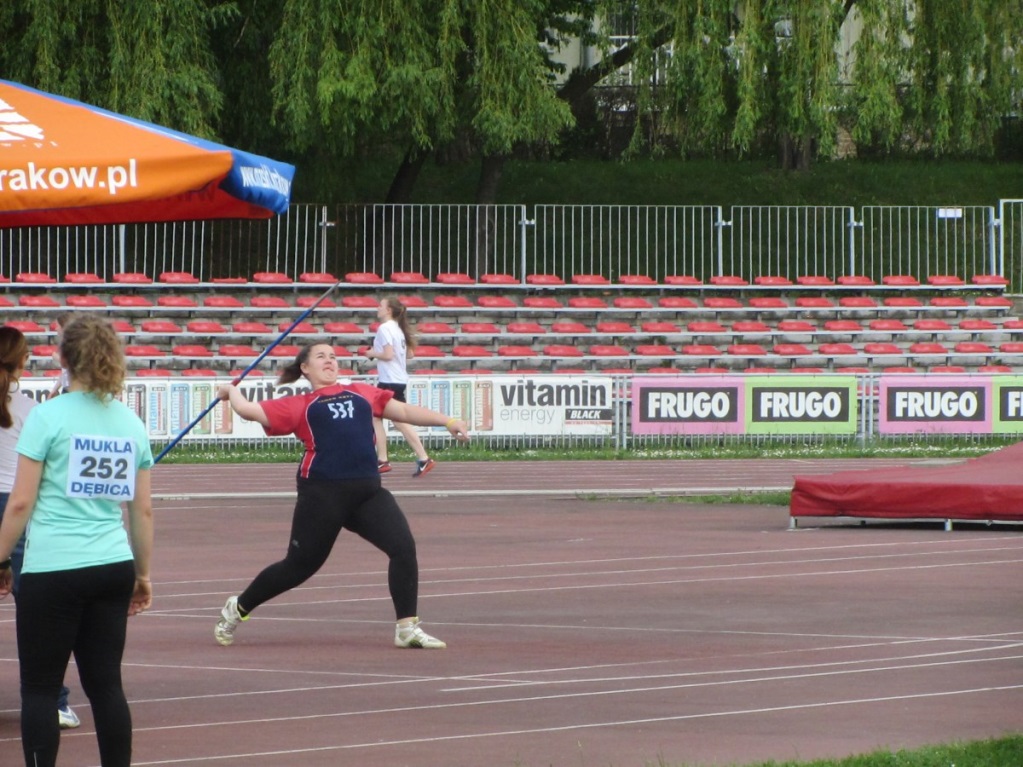 Klaudia Blacha
I miejsce
Rzut oszczepem
Inne zawody
Otwarte Mistrzostwa Krakowa Młodzików i Dzieci
Międzynarodowy Miting „Kraka”
Memoriał Trenerów - Kraków
Otwarte Mistrzostwa Krakowa Młodzików i Dzieci
Kraków,
24.05.2015r
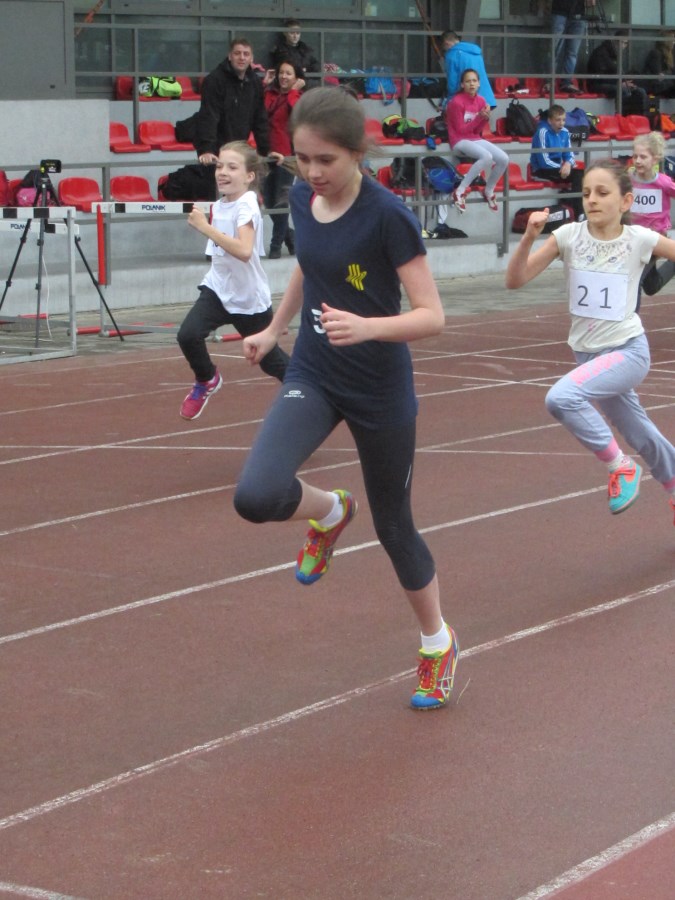 Zuzanna Tuchowska
I miejsce
Skok w dal
3,83m
Otwarte Mistrzostwa Krakowa Młodzików i Dzieci
Kraków,
24.05.2015r
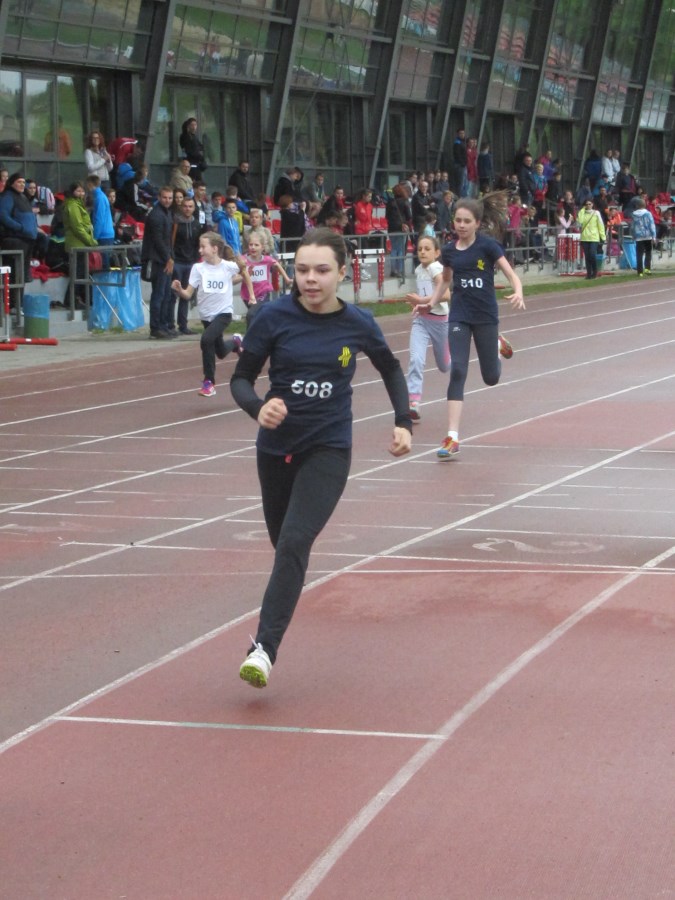 Karolina Waluś
II miejsce
60m
9,26s
Otwarte Mistrzostwa Krakowa Młodzików i Dzieci
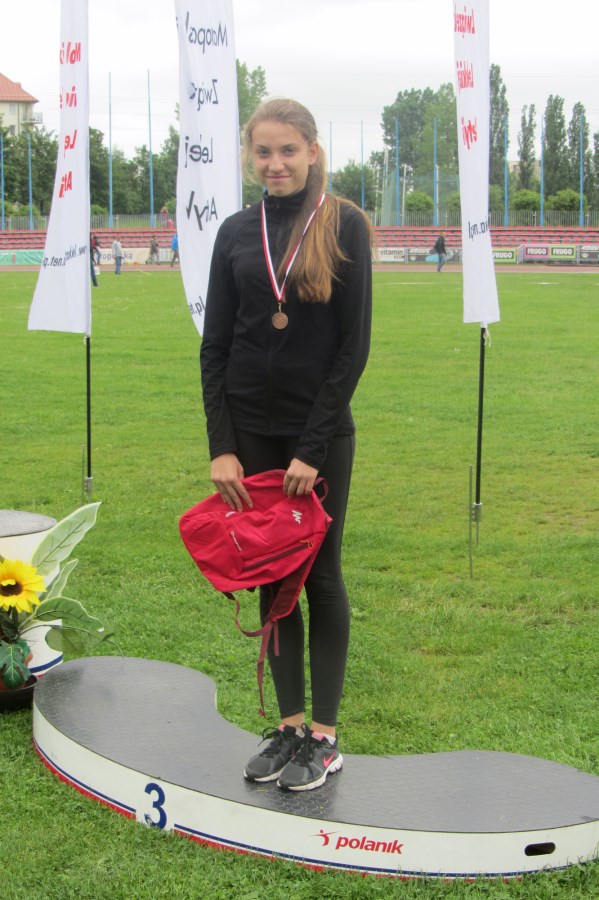 Kraków,
24.05.2015r
Sandra Flasz
III miejsce
Skok w dal
4,72m
Miting „Kraka”
Kraków,
17.05.2015r
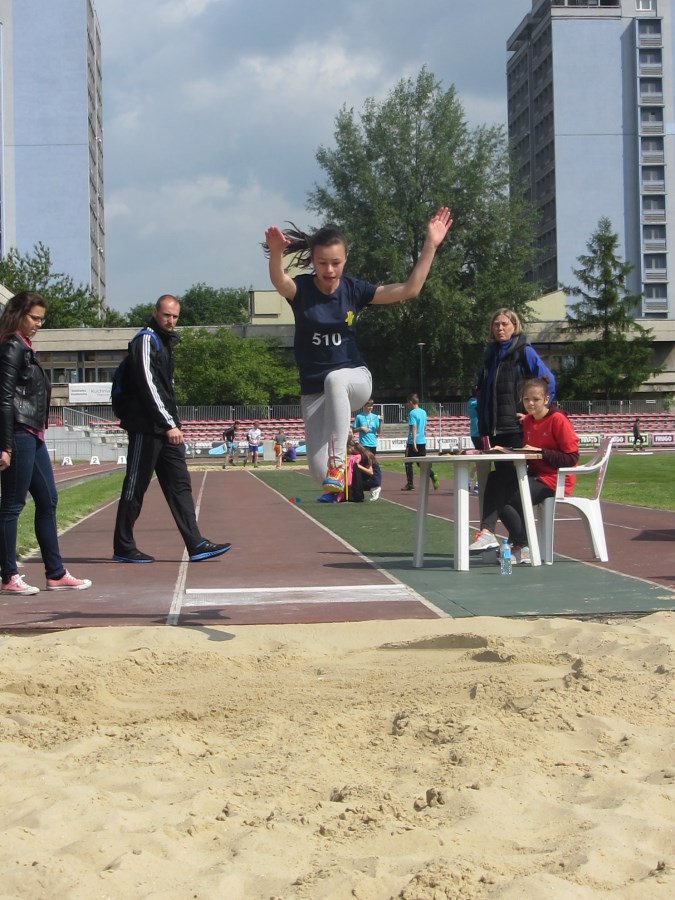 Julia Żyła
I miejsce
Skok w dal
4,05m
Miting „Kraka”
Kraków,
17.05.2015r
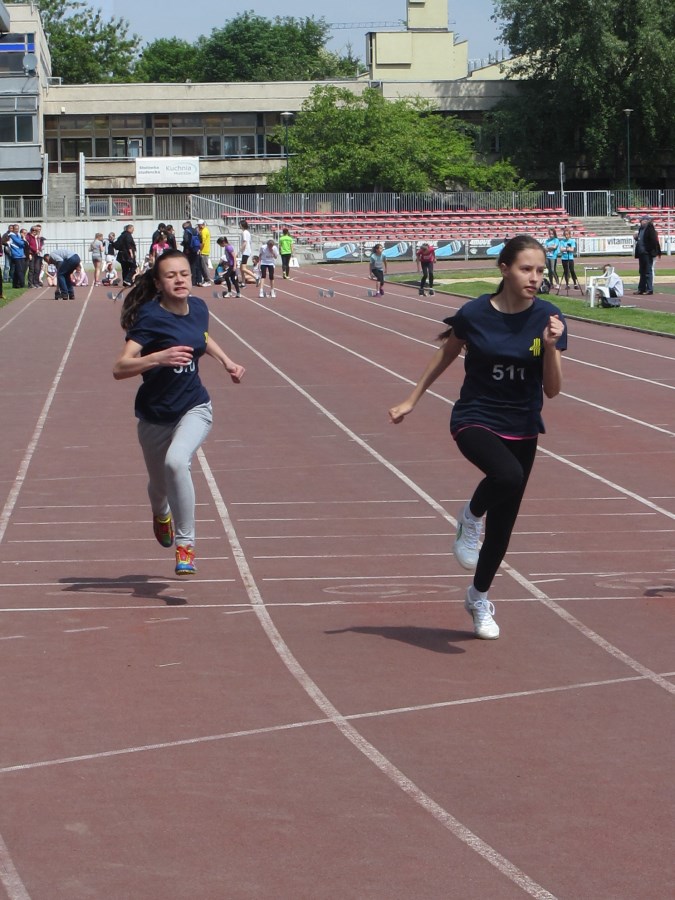 Weronika Szpilka
I miejsce
60m
9,40s
Miting „Kraka”
Kraków,
17.05.2015r
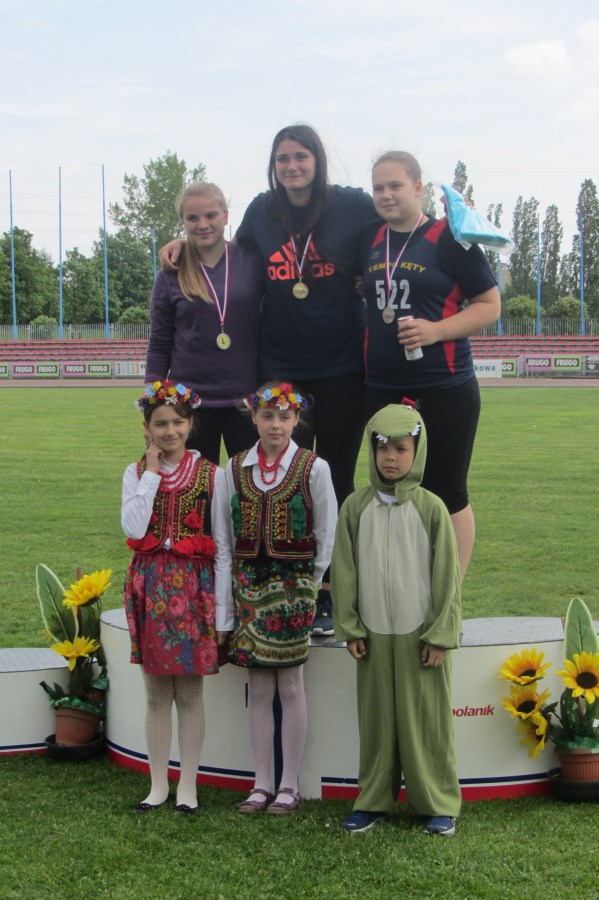 Monika Młocek
III miejsce
Pchnięcie kulą
8,68m
Miting „Kraka”
Kraków,
17.05.2015r
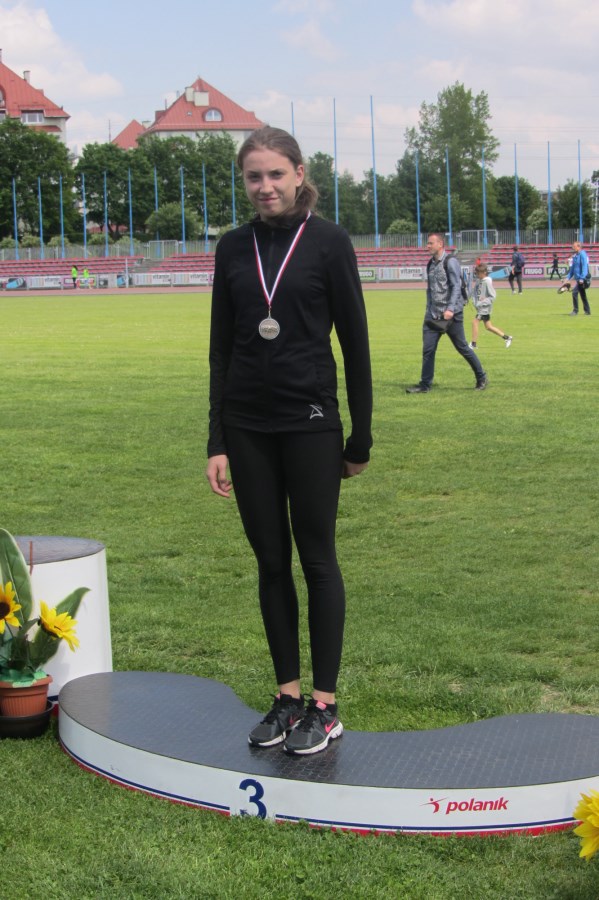 Sandra Flasz
III miejsce
Skok w dal
4,79m
Miting „Kraka”
Kraków,
17.05.2015r
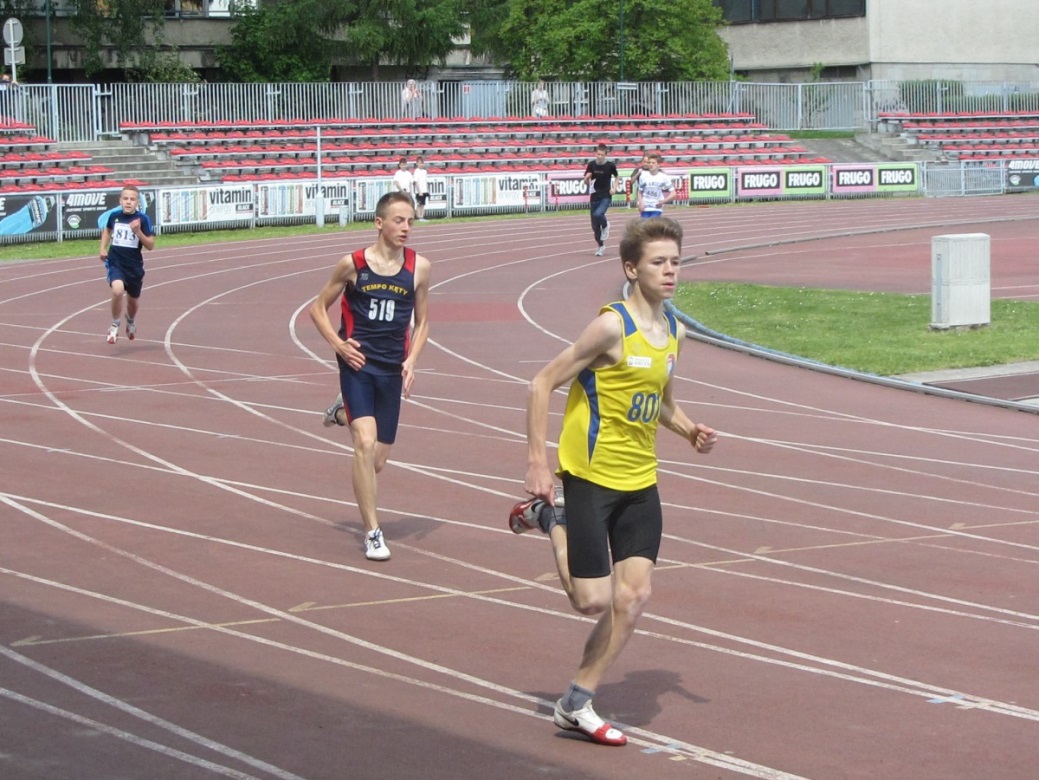 Łukasz Olma
III miejsce
300m
40,67s
MKS Tempo Kęty
Zawodnicy2015
Kęty 20.11.2015
Najlepsi Zawodnicy 2015
Dzieci Młodsze – 2 zawodniczki
Dzieci Starsze – 2 zawodniczki
Młodzik – 7 zawodników
Junior Młodszy – 2 zawodników
Junior – 1 zawodnik
Młodzieżowiec – 1 zawodniczke
Dzieci Młodsze rocznik 2004
Karolina Waluś
Zuzanna Tuchowska
Karolina Waluś
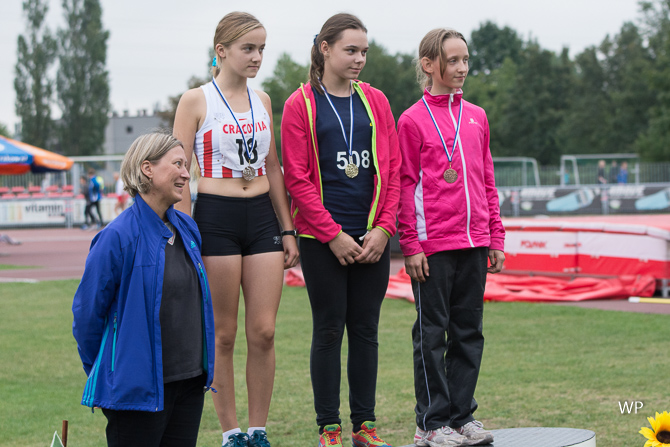 Rekordy życiowe
60m – 9,27s
W dal (strefa) – 3,84m
Zuzanna Tuchowska
Rekordy życiowe
Skok w dal – 3,85m
Skok wzwyż – 115cm
60m – 10,46s
Dzieci Starszerocznik 2003-2002
Julia Żyła
Gabriela Wójcik
Julia Żyła
Rekordy życiowe
Skok w dal – 4,05m
60m – 9,64s
Gabriela Wójcik
Rekordy życiowe
Skok w dal (strefa) – 4,33m
100m – 15,28s
60m R – 8,7s
Młodzicyrocznik 2001-2000
Olma Łukasz
Sandra Flasz
Dorota Doroszko
Katarzyna Kos
Julia Kowalska
Natalia Zawadzka
Monika Młocek
Alicja Kotyńska
Sylwia Mazgaj
Sylwia Mazgaj
Rekordy życiowe
100m – 15,00s
300m – 52,18s
Pchnięcie kulą 3kg – 7,59m
Alicja Kotyńska
Rekordy życiowe
Pchnięcie kulą 3kg – 7,35m
Rzut oszczepem 500g – 22,60m
Monika Młocek
Monika Młocek
Najważniejsze osiągnięcia sezonu 2014
III miejsce w Międzynarodowym Mitingu „Kraka” w pchnięciu kulą – Kraków 17.05.2015r.
Rekordy życiowe
Pchnięcie kul ą 3kg – 8,76m
Rzut oszczepem 500g – 20,27m
Rzut dyskiem 0,75kg – 13,09m
Monika Młocek
Natalia Zawadzka
Rekordy życiowe
Skok w dal – 3,98m
100m – 15,17s
Julia Kowalska
Julia Kowalska
Najważniejsze osiągnięcia sezonu 2015
V miejsce w Mistrzostwach Małopolski Młodzików w skoku w dal – Kraków 19.09.2015r.
Rekordy życiowe
W dal – 4,54m
100m – 14,95s
Katarzyna Kos
Katarzyna Kos
Najważniejsze osiągnięcia sezonu 2015
VI miejsce w Międzywojewódzkich Mistrzostwach Młodzików w skoku w dal – Rzeszów 13.09.2015r. 
VI miejsce w Mistrzostwach Małopolski Młodzików w skoku w dal – Kraków 19.09.2015r.
Rekordy życiowe
W dal – 4,69m
100m – 14,42s
Katarzyna Kos
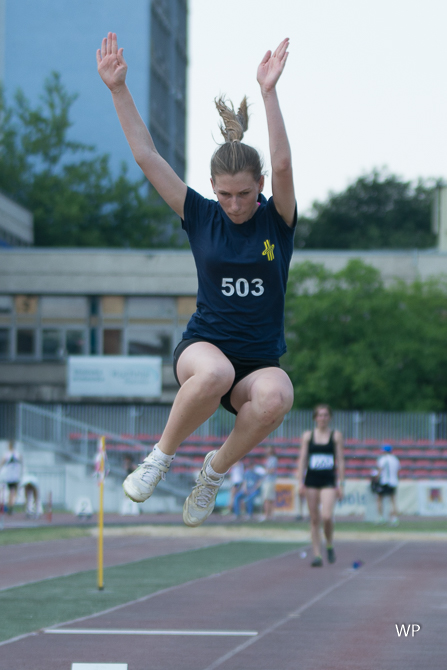 Dorota Doroszko
Dorota Doroszko
Najważniejsze osiągnięcia sezonu 2015
V miejsce w Międzywojewódzkich Mistrzostwach młodzików w skoku w dal – Rzeszów 13.09.2015r.
V miejsce w Międzywojewódzkich Mistrzostwach młodzików w skoku wzwyż – Rzeszów 13.09.2015r.
V miejsce w Otwartych Mistrzostwach Krakowa Młodzików w skoku wzwyż – Kraków 24.05.2015r.
Rekordy życiowe
Skok w dal – 4,62m
Skok wzwyż – 135cm
100m – 14,80s
Dorota Doroszko
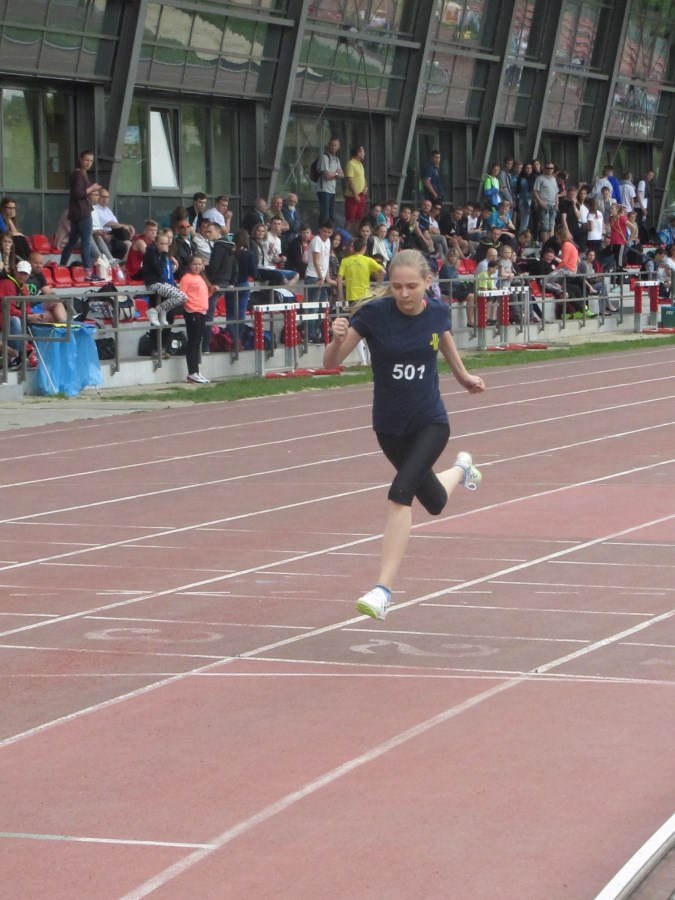 Sandra Flasz
Sandra Flasz
Najważniejsze osiągnięcia sezonu 2015
III miejsce w Mistrzostwach Małopolski Młodzików w skoku w dal – Kraków 19.09.2015r.
VII miejsce w Międzywojewódzkich Mistrzostwach Młodzików w skoku w dal – Rzeszów 13.09.2015r. 
III miejsce na Międzynarodowym Mitingu „Kraka” w skoku w dal – Kraków 17.05.2015r.
III miejsce w Otwartych Mistrzostwach Krakowa Młodzików w skoku w dal – Kraków 24.05.2015r.
Rekordy życiowe
100m – 13,82s
W dal – 4,79m
Sandra Flasz
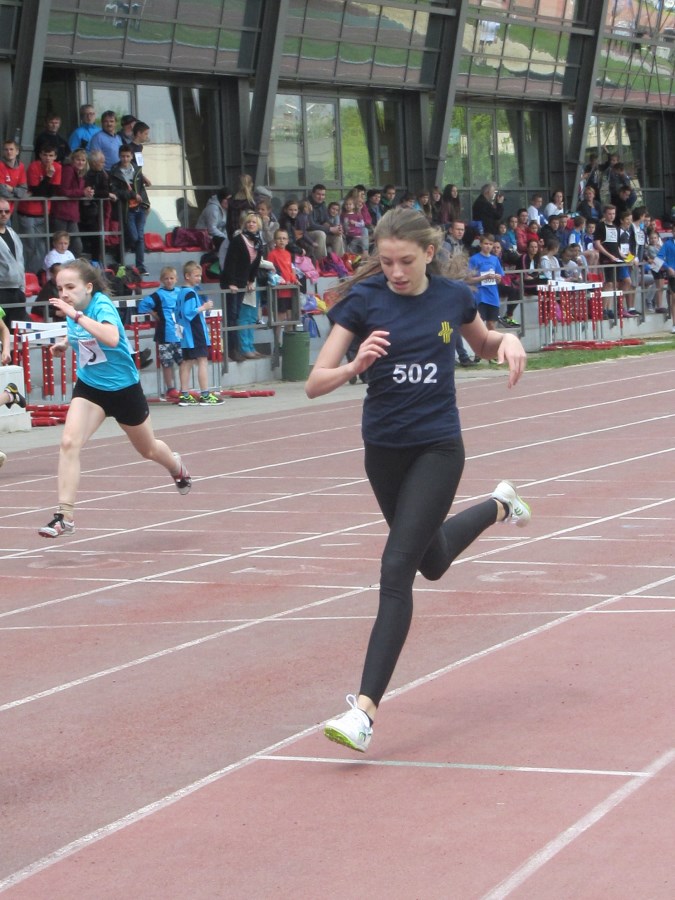 Łukasz Olma
Łukasz Olma
Najważniejsze osiągnięcia sezonu 2015

III miejsce na Międzynarodowym Mitingu „Kraka” w biegu na 300m – Kraków 17.05.2015r.
IV klasa sportowa PLZA – 300m
Rekordy życiowe
100m – 12,76s
200m – 26,15s
300m – 40,47s
Łukasz Olma
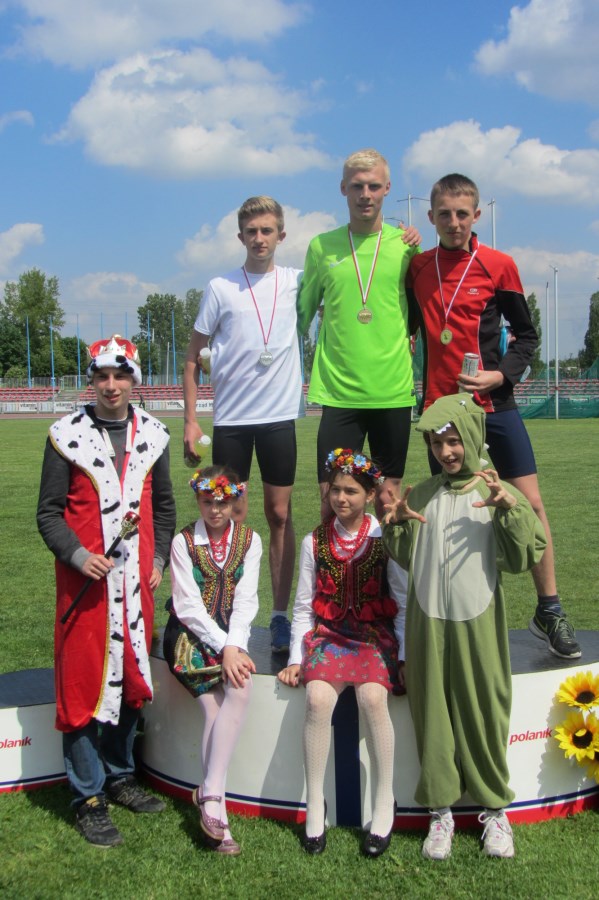 Łukasz Olma
Junior Młodszyrocznik 1999-1998
Klaudia Blacha
Dariusz Korczyk
Sonia Fałowska
Sonia Fałowska
Rekordy życiowe
600m – 2,01,24s
800m – 2,49,95s
1000m – 4,04,40s
Dariusz Korczyk
Dariusz Korczyk
Najważniejsze osiągnięcia sezonu 2015
I miejsce w Mistrzostwach Małopolski Juniorów Młodszych – bieg na 800m – Kraków 31 maj 2015
Rekordy życiowe
600m – 1,35,24s
800m – 2,09,53s
1500m – 4,32,00s
Dariusz Korczyk
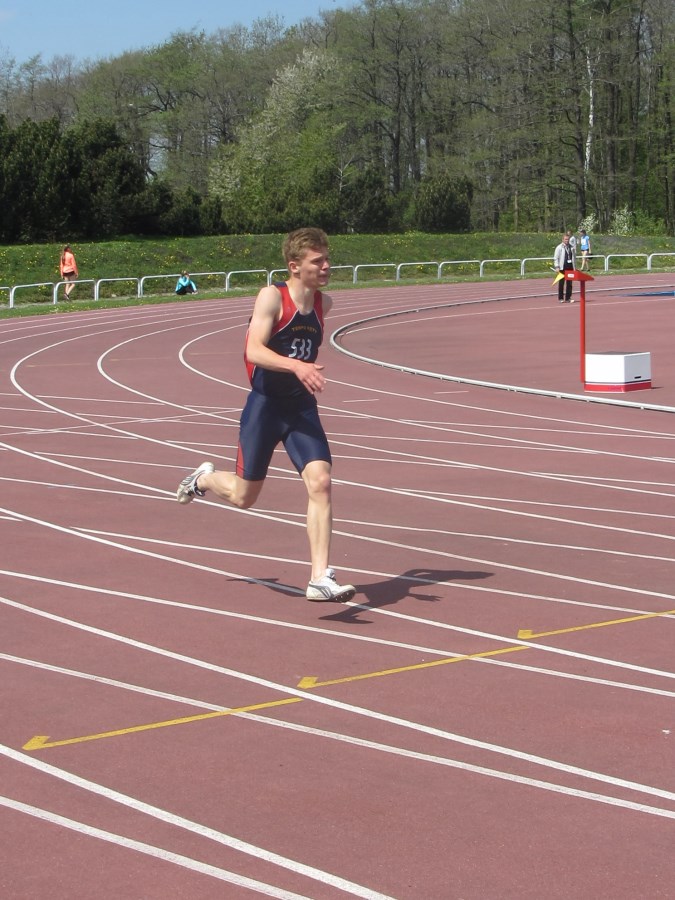 Klaudia Blacha
Klaudia Blacha
Najważniejsze osiągnięcia sezonu 2015
XX miejsca w Mistrzostwach Polski Juniorów Młodszych w pchnięciu kulą 3kg Łódź 5-7.sierpień.2015r.
XVI miejsca w Mistrzostwach Polski Juniorów Młodszych w rzucie oszczepem 500gŁódź 5-7.sierpień.2015r.
Rekordy życiowe
Rzut oszczepem – 37,89m
Pchnięcie kulą 3kg – 11,83m
Dysk 1kg – 26,53m
Klaudia Blacha
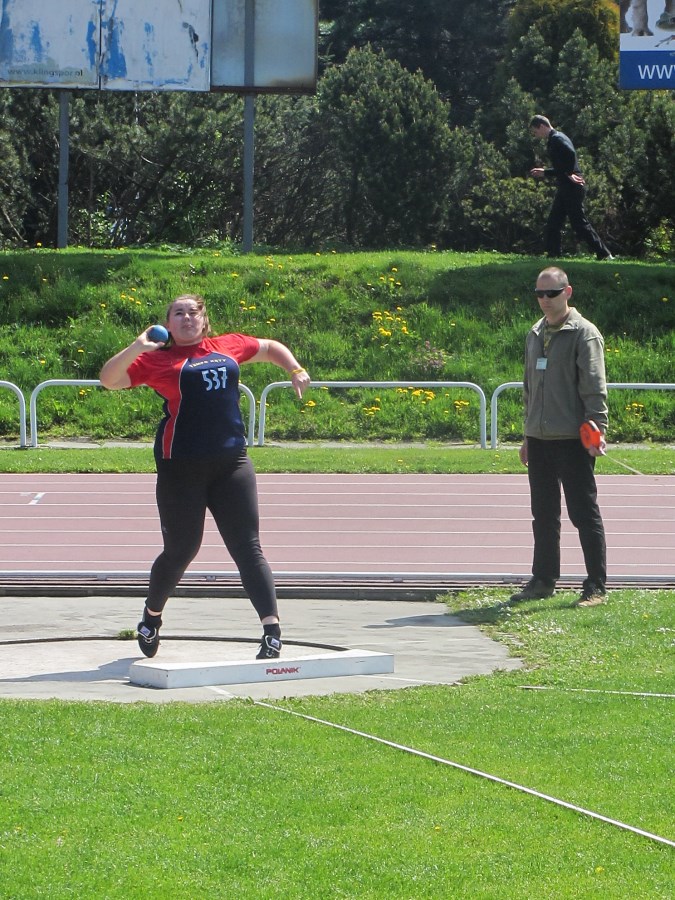 Juniorrocznik 1997-1996
Maciej Cisiński
Maciej Cisiński
Maciej Cisiński
Maciej Cisiński
Maciej Cisiński
Maciej Cisiński
Najważniejsze osiągnięcia sezonu 2015
V miejsce w Halowych Mistrzostwach Polski Juniorów w trójskoku – Toruń 13-15 luty 2015r.
VII miejsce w Halowych Mistrzostwach Polski Juniorów w skoku w dal - Toruń 13-15 luty 2015r.
X miejsce w Mistrzostwach Polski Juniorów  w trójskoku – Biała Podlaska 28-30 czerwiec 2015r.
Rekordy życiowe
Trójskok – 14,19m
Skok w dal – 6,72m
Maciej Cisiński
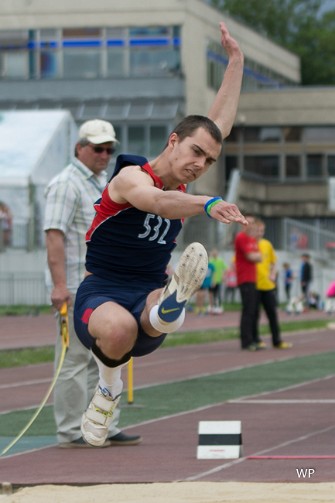 Maciej Cisiński
Maciej Cisiński
Maciej Cisiński
Najlepsza Lekkoatletka 2015MKS Tempo Kęty
Gabriela Zawadzka
Gabriela Zawadzka
Gabriela Zawadzka
Gabriela Zawadzka
Gabriela Zawadzka
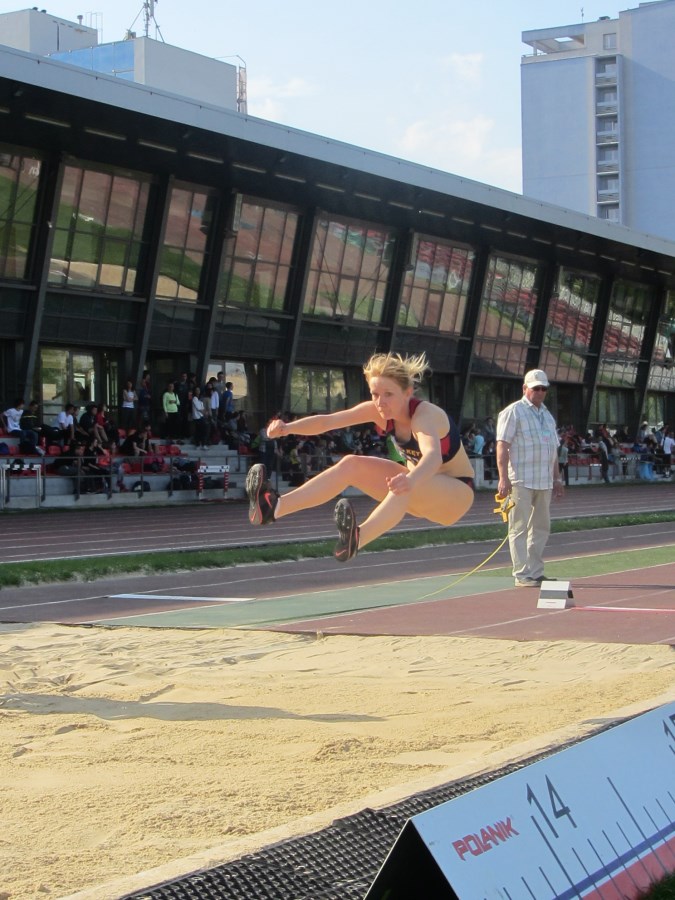 Gabriela Zawadzka
Gabriela Zawadzka
Najważniejsze osiągnięcia sezonu 2015
V miejsce w Młodzieżowych Mistrzostwach Polski w  trójskoku – Białystok 5-6 wrzesień 2015r.
XII miejsce w Młodzieżowych Mistrzostwach Polski w  skoku w dal – Białystok 5-6 wrzesień 2015r.
Rekordy życiowe
Trójskok – 12,47m
Skok w dal – 5,72m
Gabriela Zawadzka
Gabriela Zawadzka
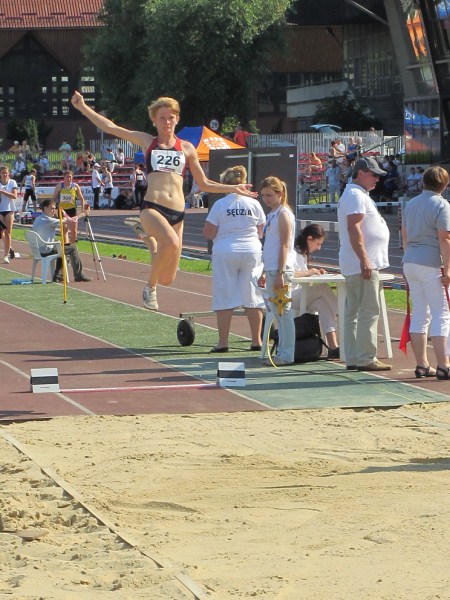 Gabriela Zawadzka
Gabriela Zawadzka
Gabriela Zawadzka
MKS Tempo Kęty
Autor prezentacji:
Tomasz Sysak
www.tempokety.pl